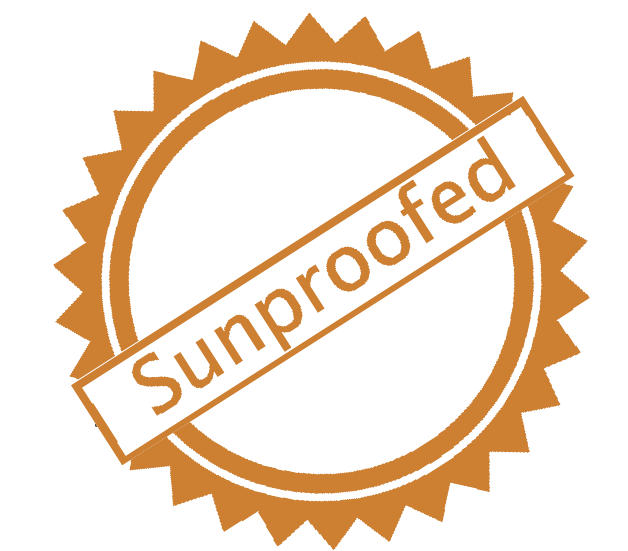 Assembly
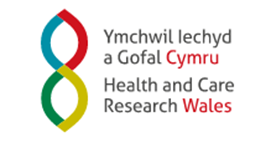 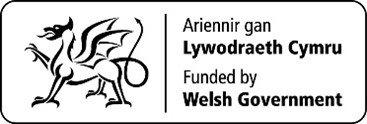 “Hello” from the Sunproofed team!
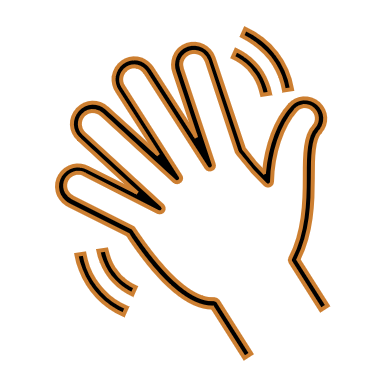 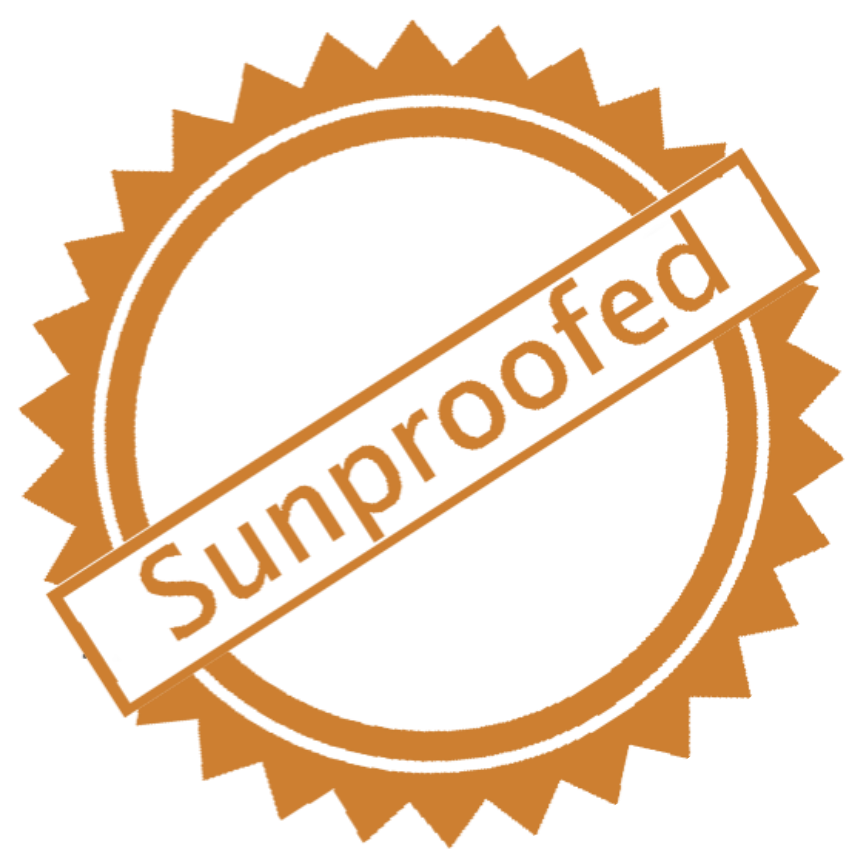 Research takes hard work from many people who work on the project together doing 
different tasks like designing the project, getting information and looking at it!
What do we do on the 
project?
Who are we?
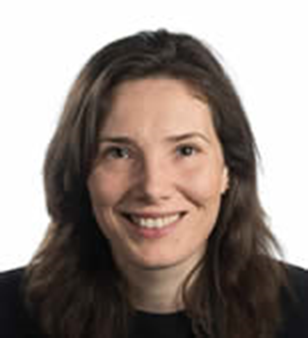 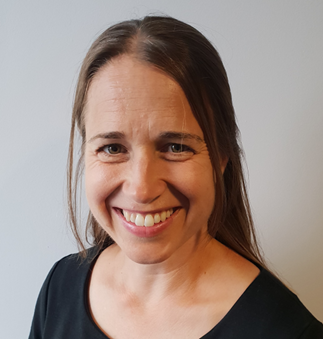 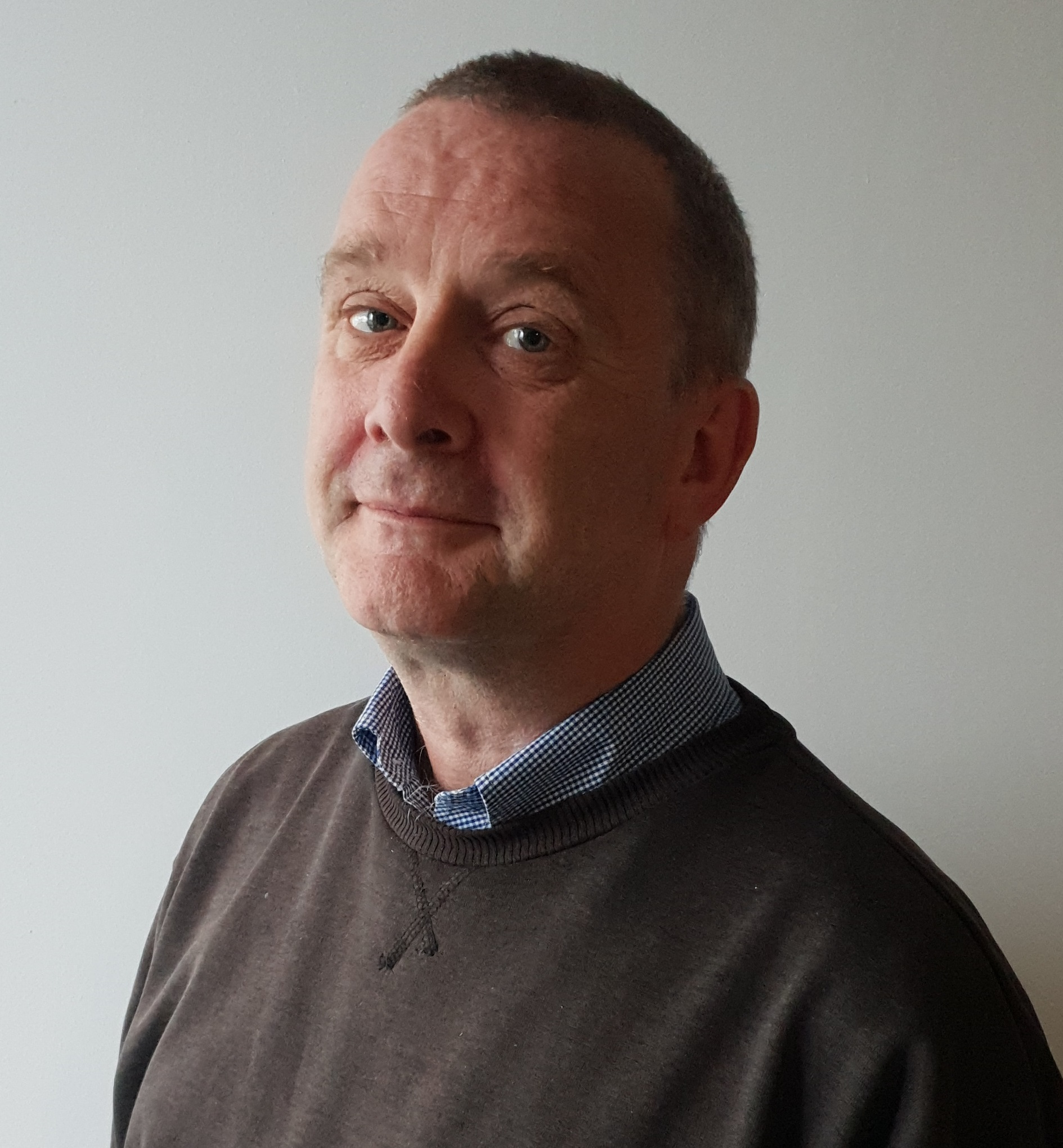 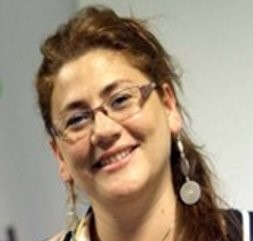 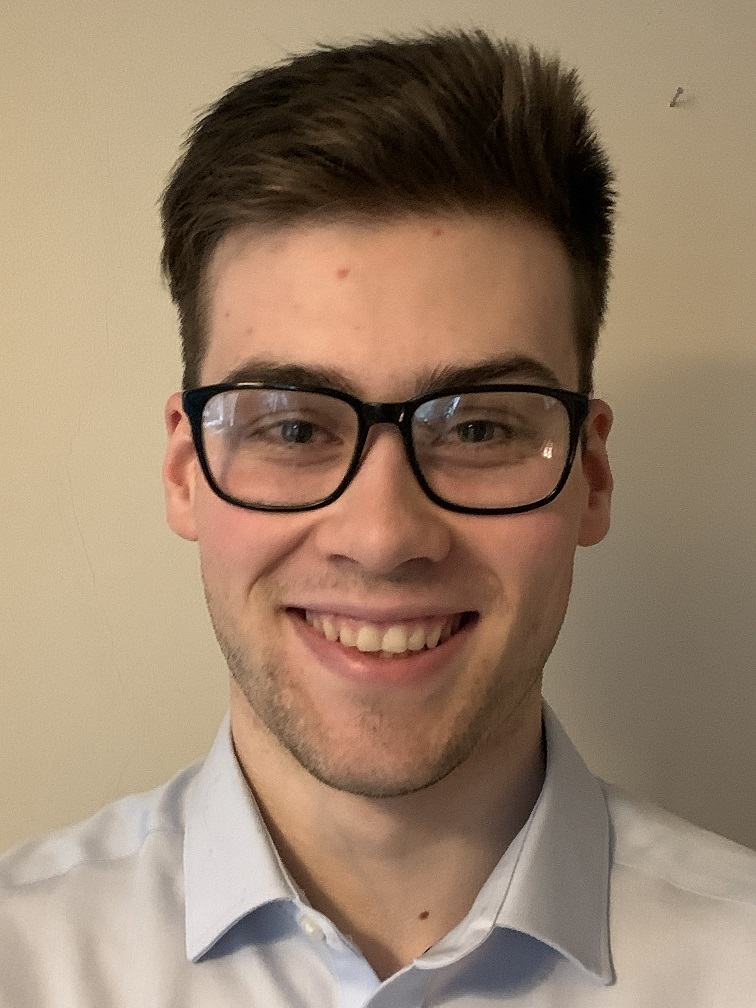 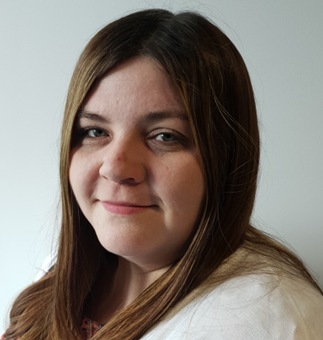 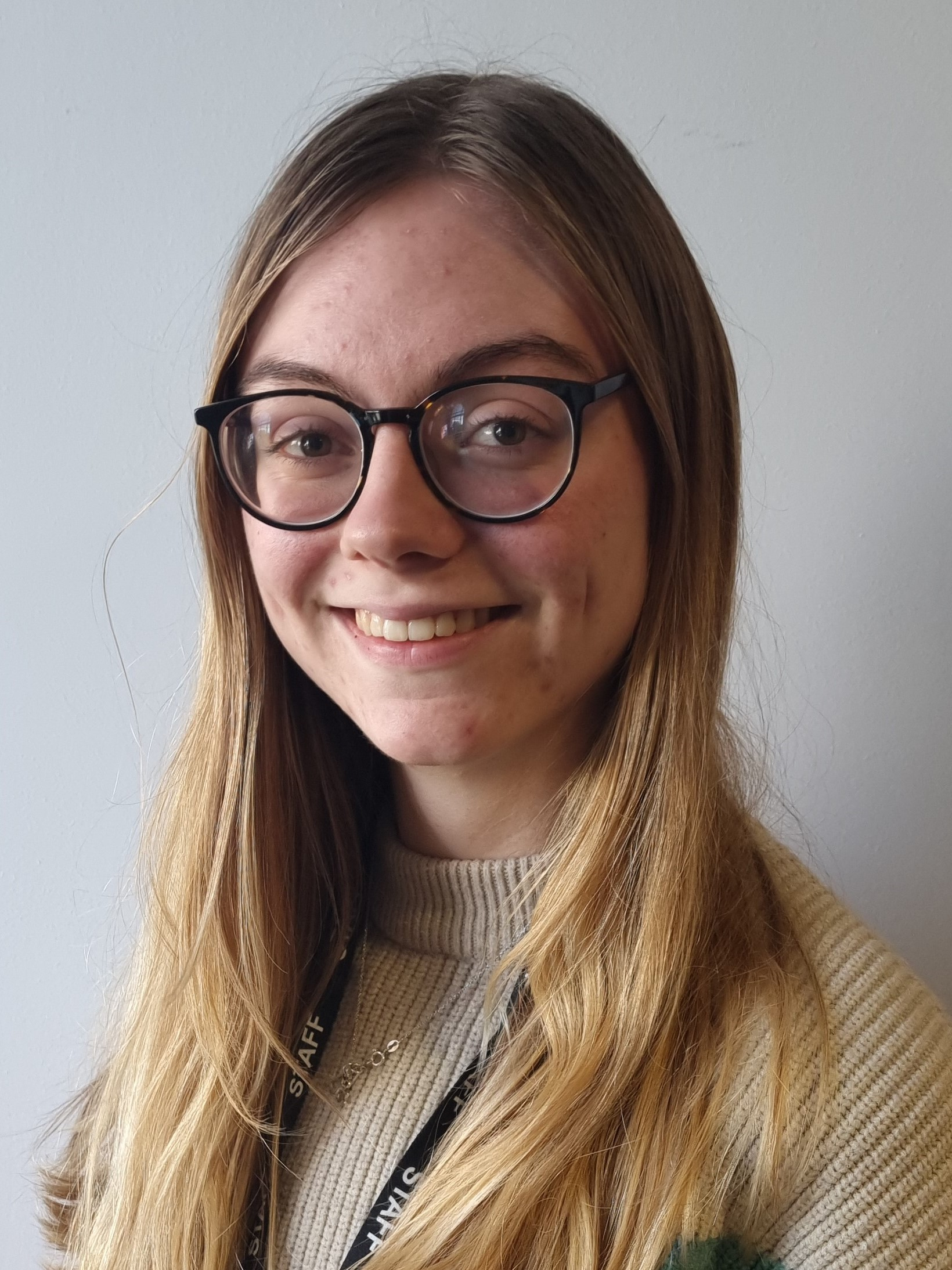 Dr Rachel Abbott
Prof. Alan Watkins
Dr Julie Peconi
Dr Gisselle Tur Porres
Kirsty Lanyon
Daniel Tod
Jodie Millard
This project is happening at Swansea University with a team of researchers looking into sun safety in 
primary school children. We get money from Welsh Government to do the project.
Assembly 
Learn about behaviours that protect yourself and others from the sun. 
Know the conditions where protection is needed.
Make your school as sun safe as possible. 
Dispel myths about keeping safe in the sun.
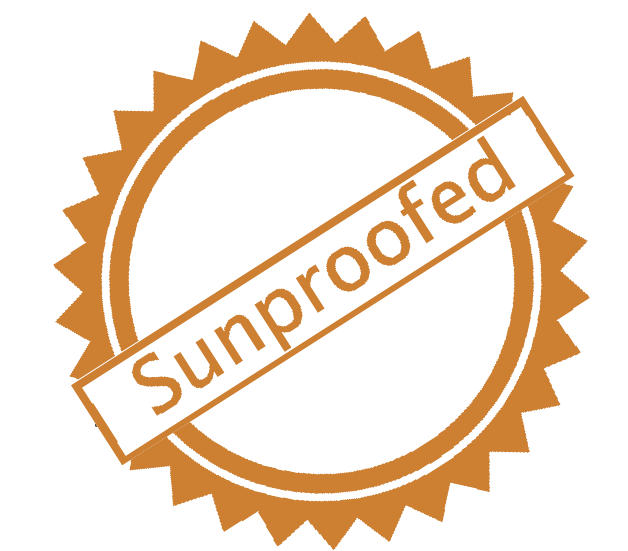 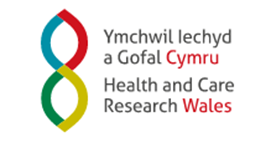 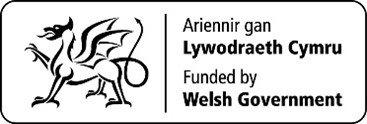 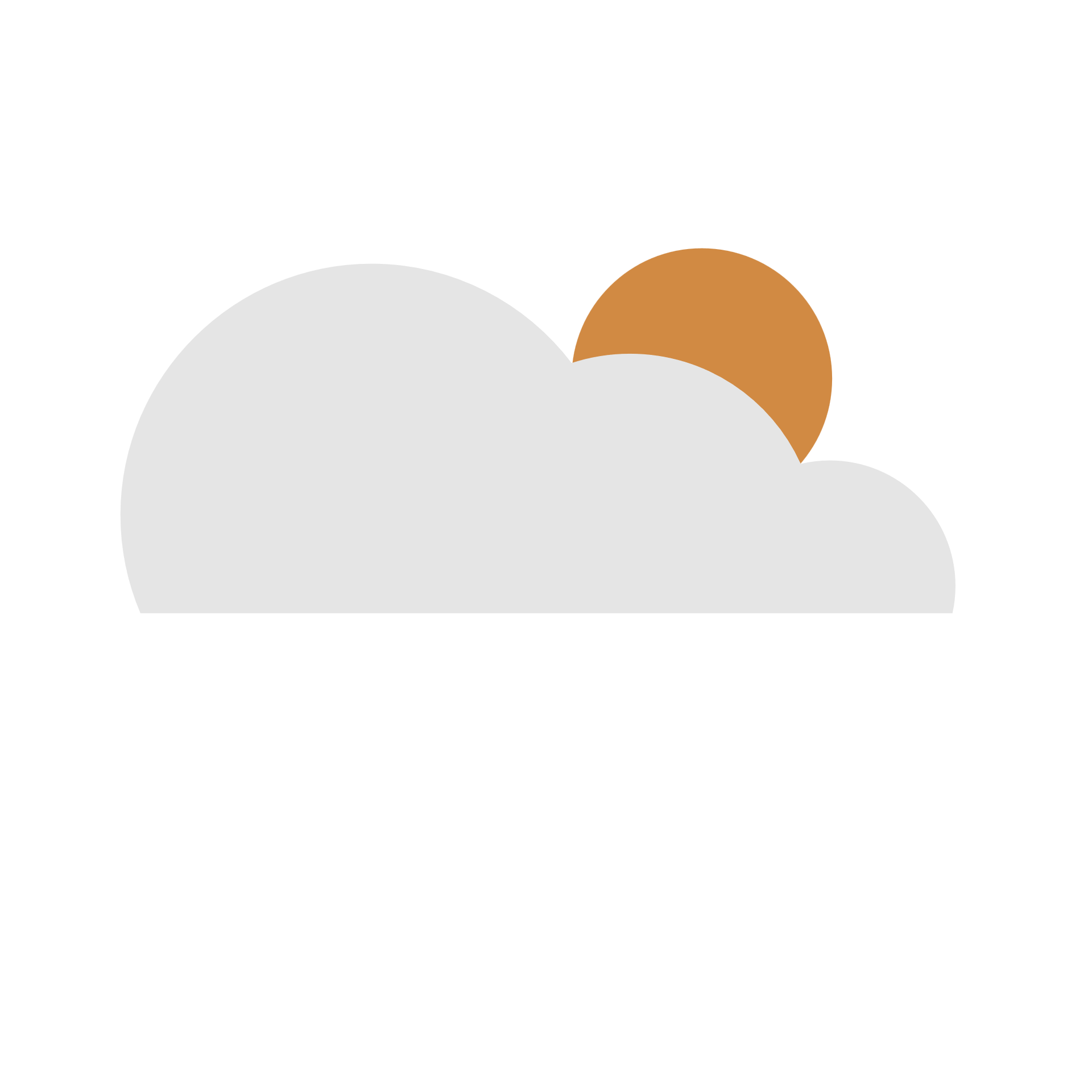 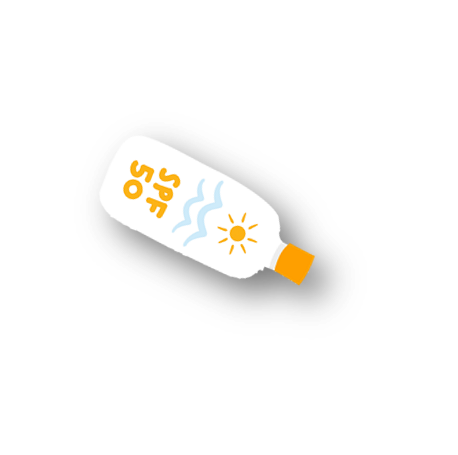 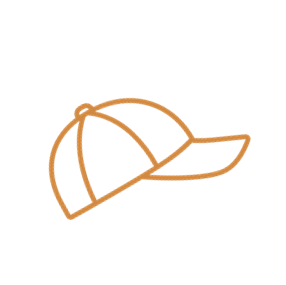 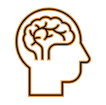 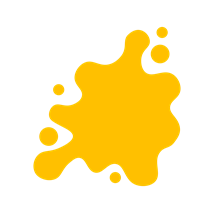 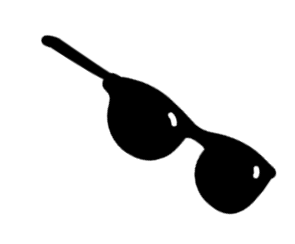 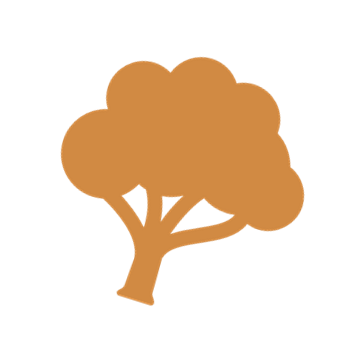 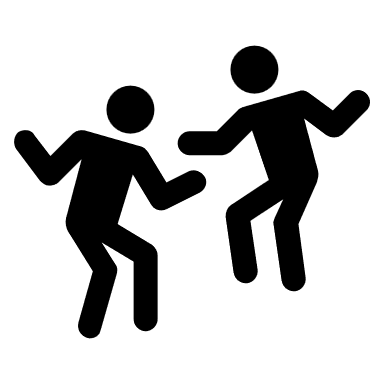 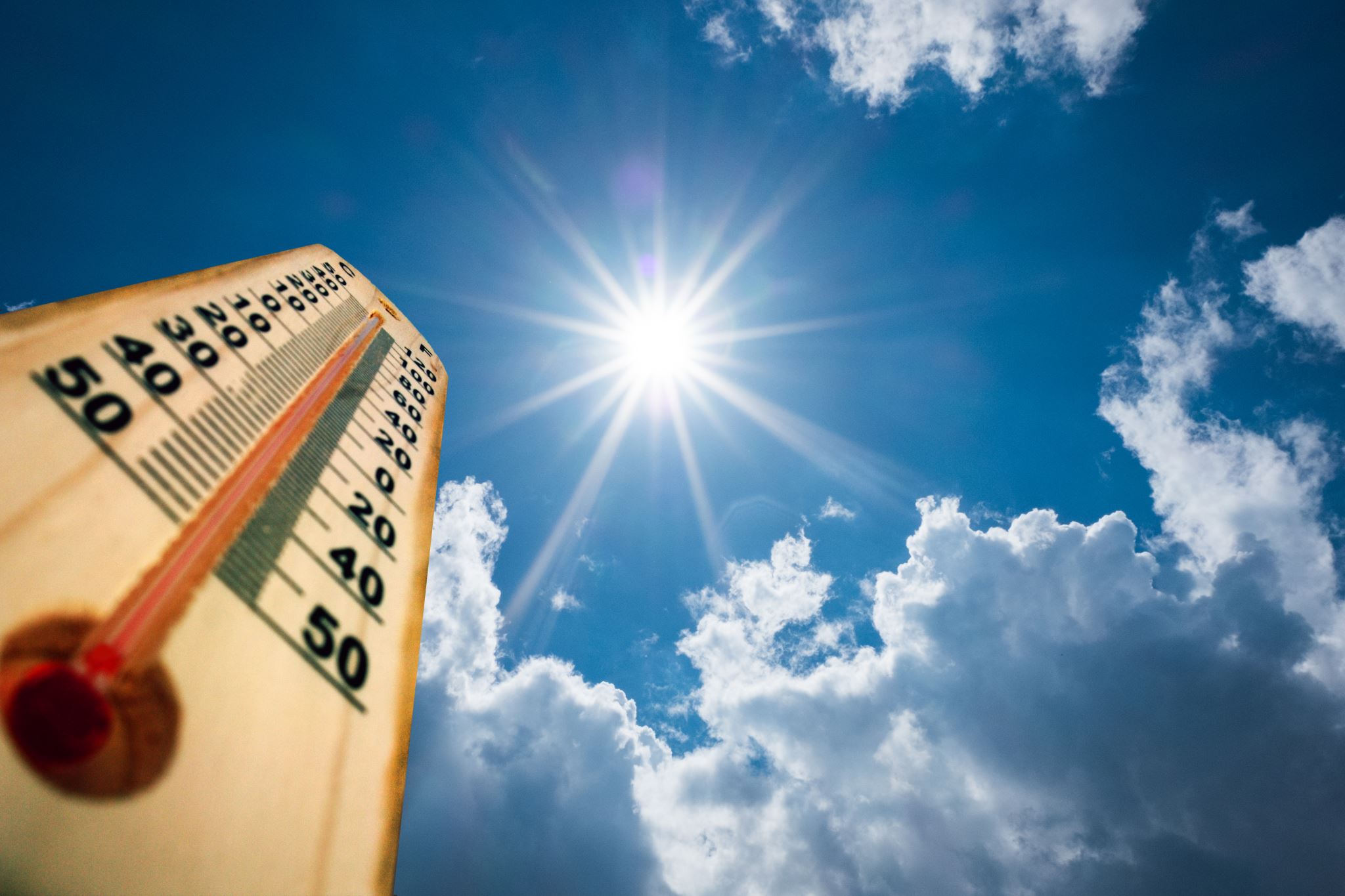 Feedback from Sun Squad
UV waves are rays of light that come from the sun or from artificial devices like lamps or tanning beds.

Humans are not able to see UV lights with our eyes! Some insects and animals can!

How can we tell whether the sun may cause harm?
UV-rays experiment time!
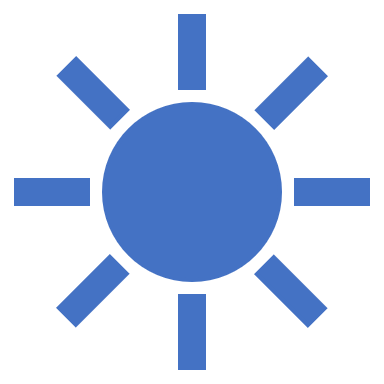 [Speaker Notes: 9 Animals That Can Actually See in UV (interestingengineering.com)
Butterflies
Reindeer to spot lichens that they can eat, some rodents
Some birds
Bees
Sockeye salmon
Scorpions
Dogs and cats maybe able to see UV light
hedgehogs]
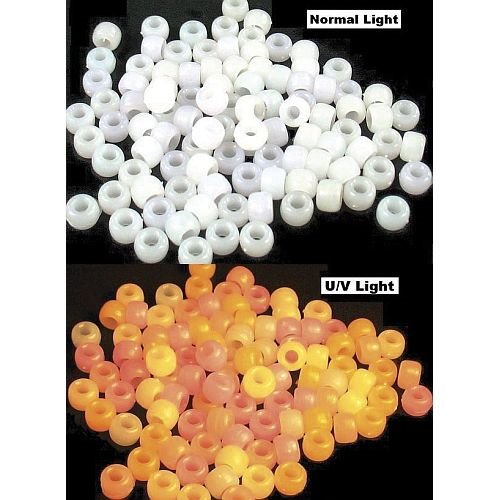 UV-rays experiment time!
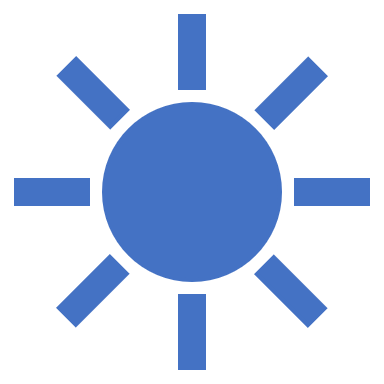 [Speaker Notes: Feedback from sun squad – control vs experiment.
Children share what happened when they observed the beads. 
We cant see UV light so it's always best to check the wethare forecast as the UV rating can be high even on cloudy days.]
What do you check on the weather forecast? 

Click the link for today.
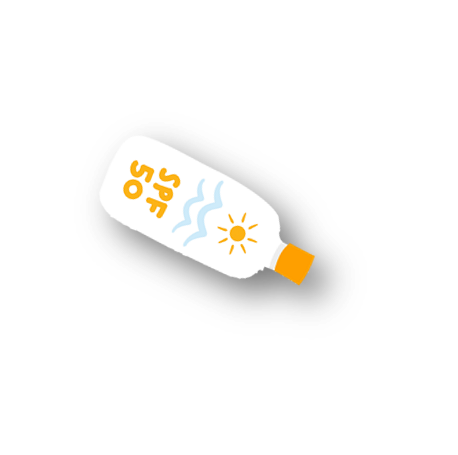 Swansea - BBC Weather
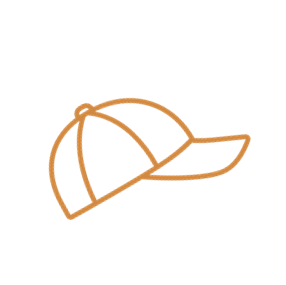 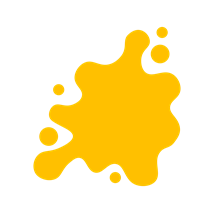 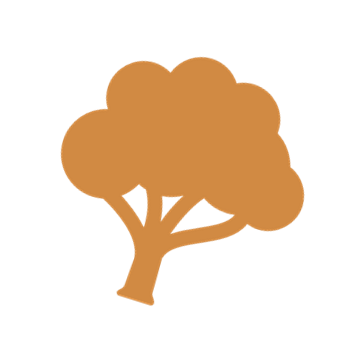 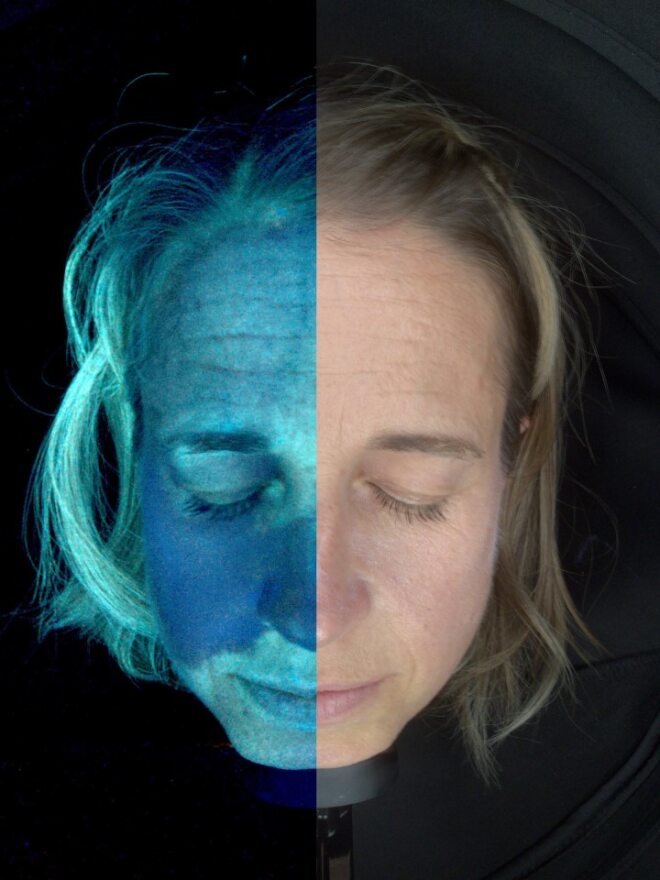 UV-rays experiment time!
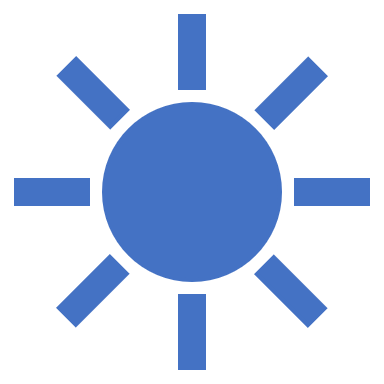 [Speaker Notes: Children to feedback on the UV camera and explain what they saw.]
UV-rays experiment time!
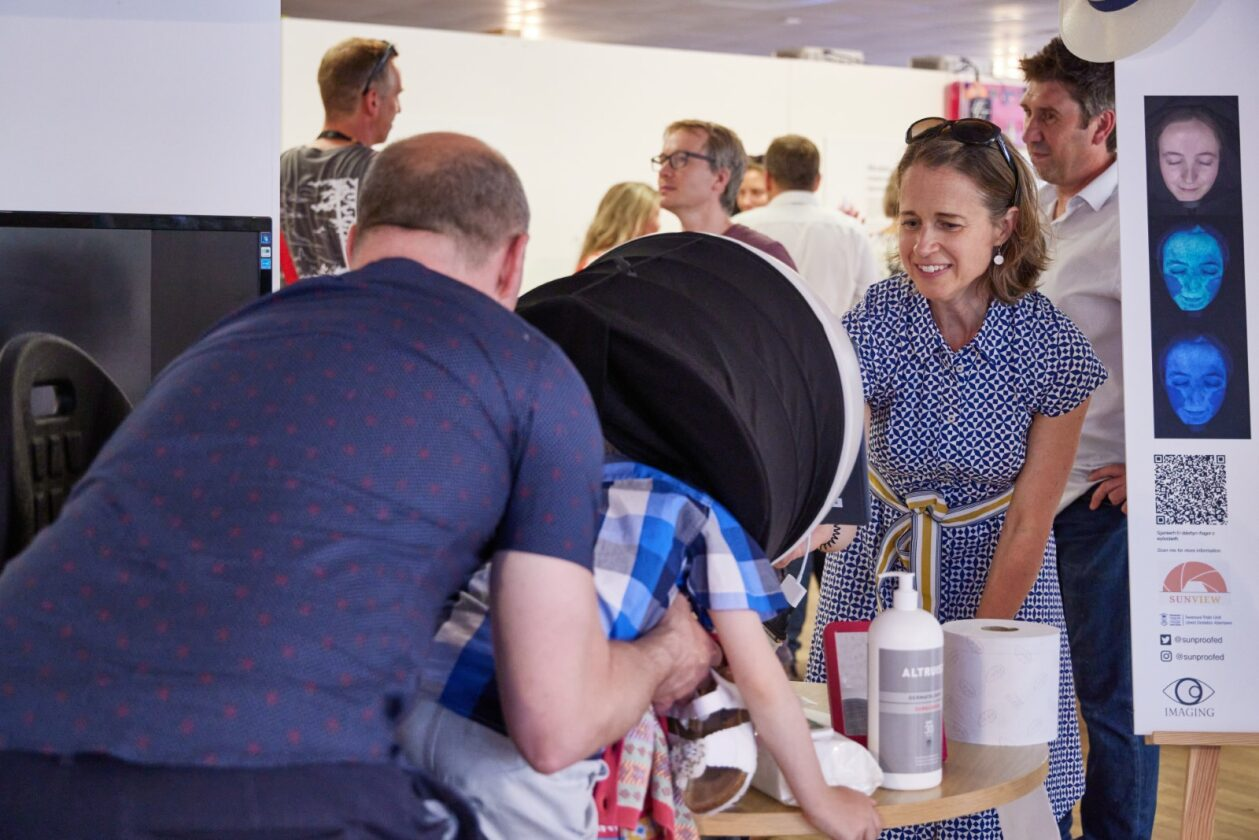 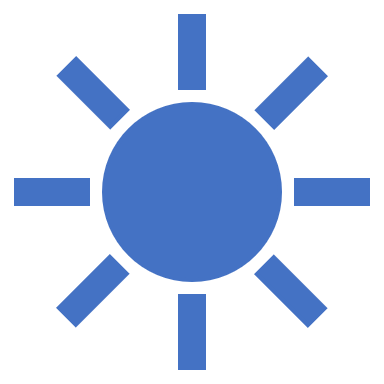 Myth Busting: UV-Rays can damage our skin and eyes even on a cool or cloudy day.
It is a good idea to start protecting your skin when UV is 3 or above
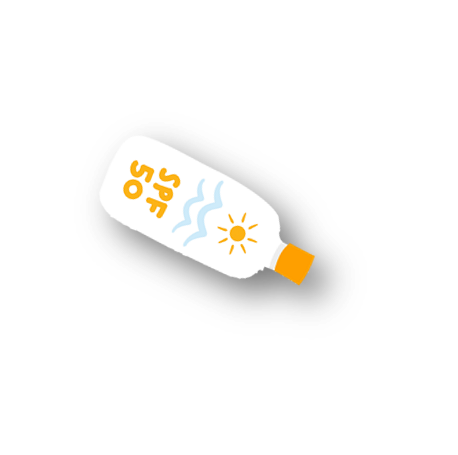 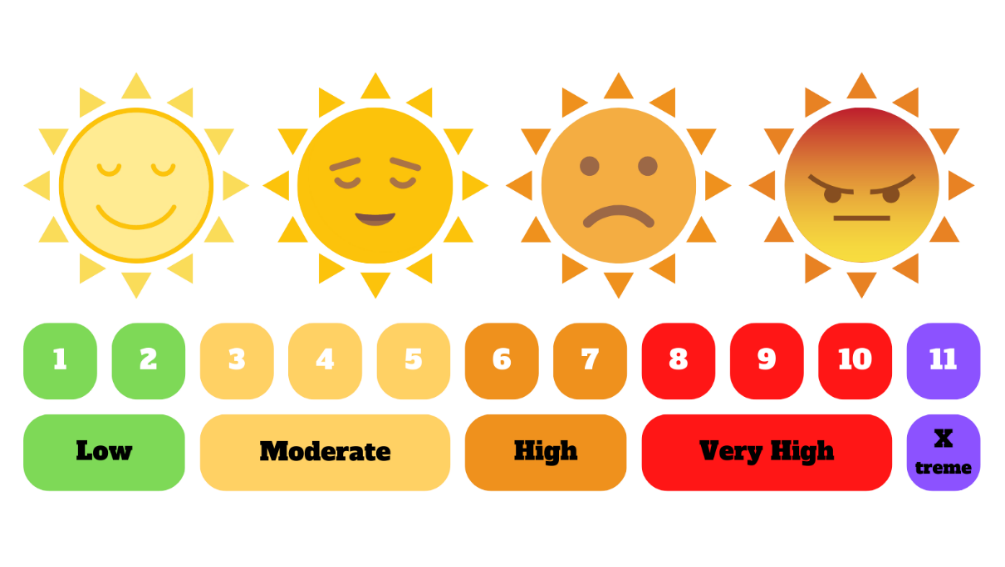 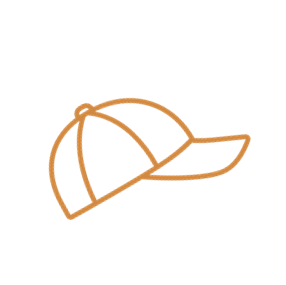 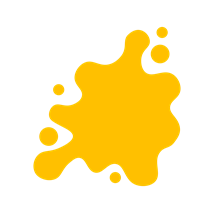 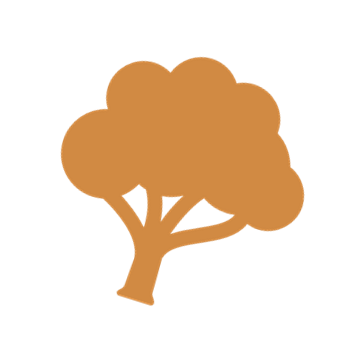 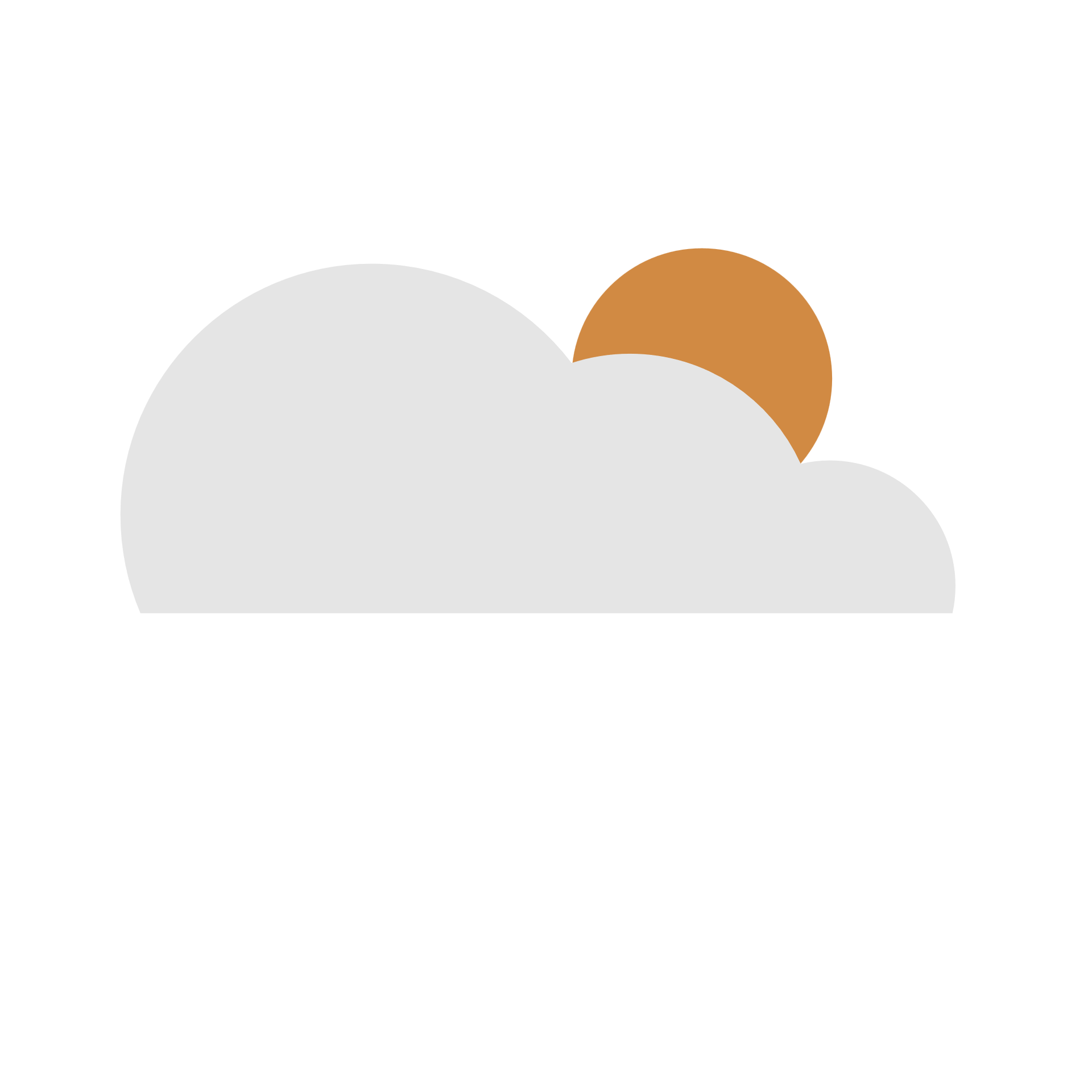 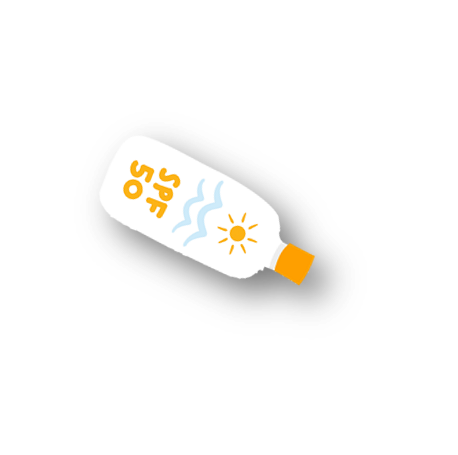 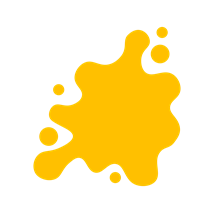 What are the best ways you can think of to protect your skin?
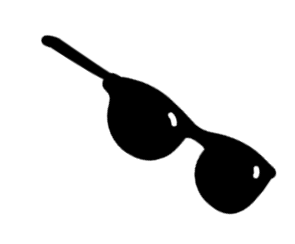 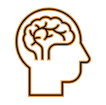 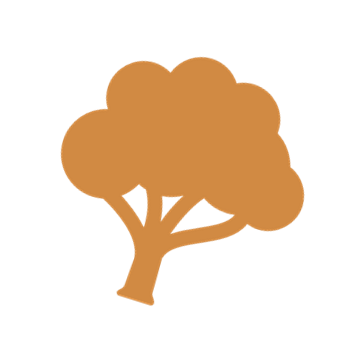 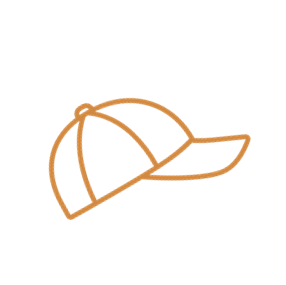 [Speaker Notes: Take ideas from children. 

Resources to have ready:
T-shirt
Suncream
Hat
Sunglasses
UV umbrella – for shade]
How do you protect yourself? What are the 5 s's on sun safety?
S
S
S
S
S
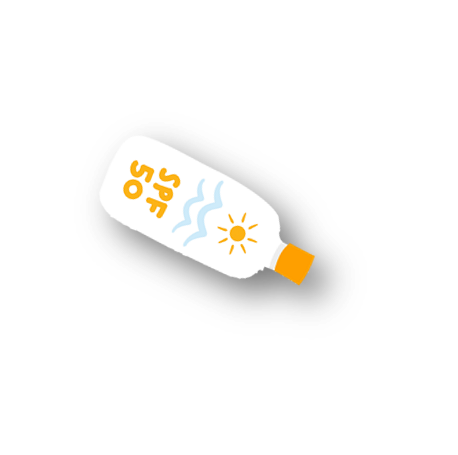 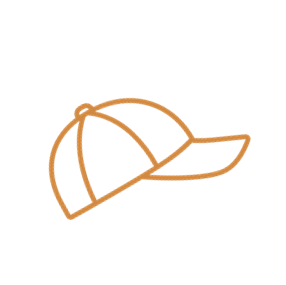 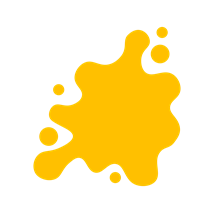 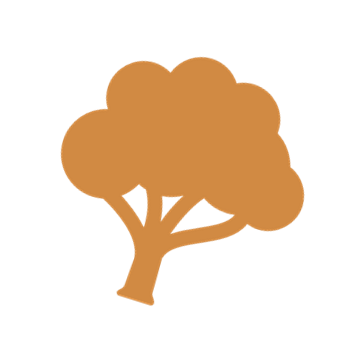 How do you protect yourself? What are the 5 s's on sun safety?
Slip on a T-shirt
Slop on some factor 30+suncream 
Slap on a hat
Slide on some sunglasses
Shade from the sun when possible
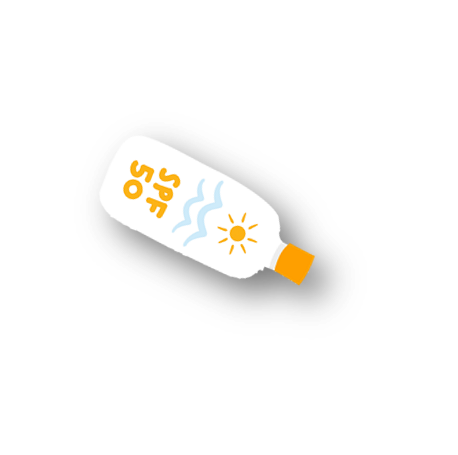 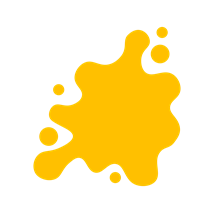 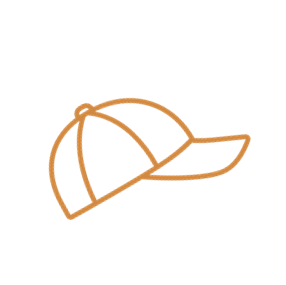 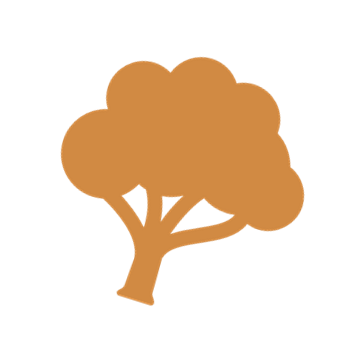 Look at selection of hats and tops and decide which is best to keep safe in the sun.
[Speaker Notes: This can be a fun dressing up session if we can find the resources.
Ask for volunteers.

Which hat is best? - have a selection to try such as caps and wide-brimmed hats. 
Which top is best? - T-shirt / strappy top]
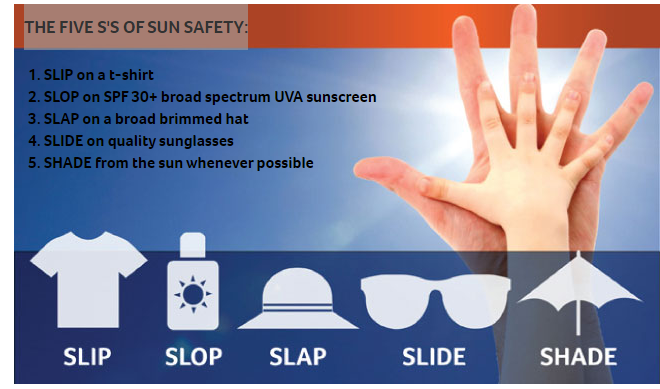 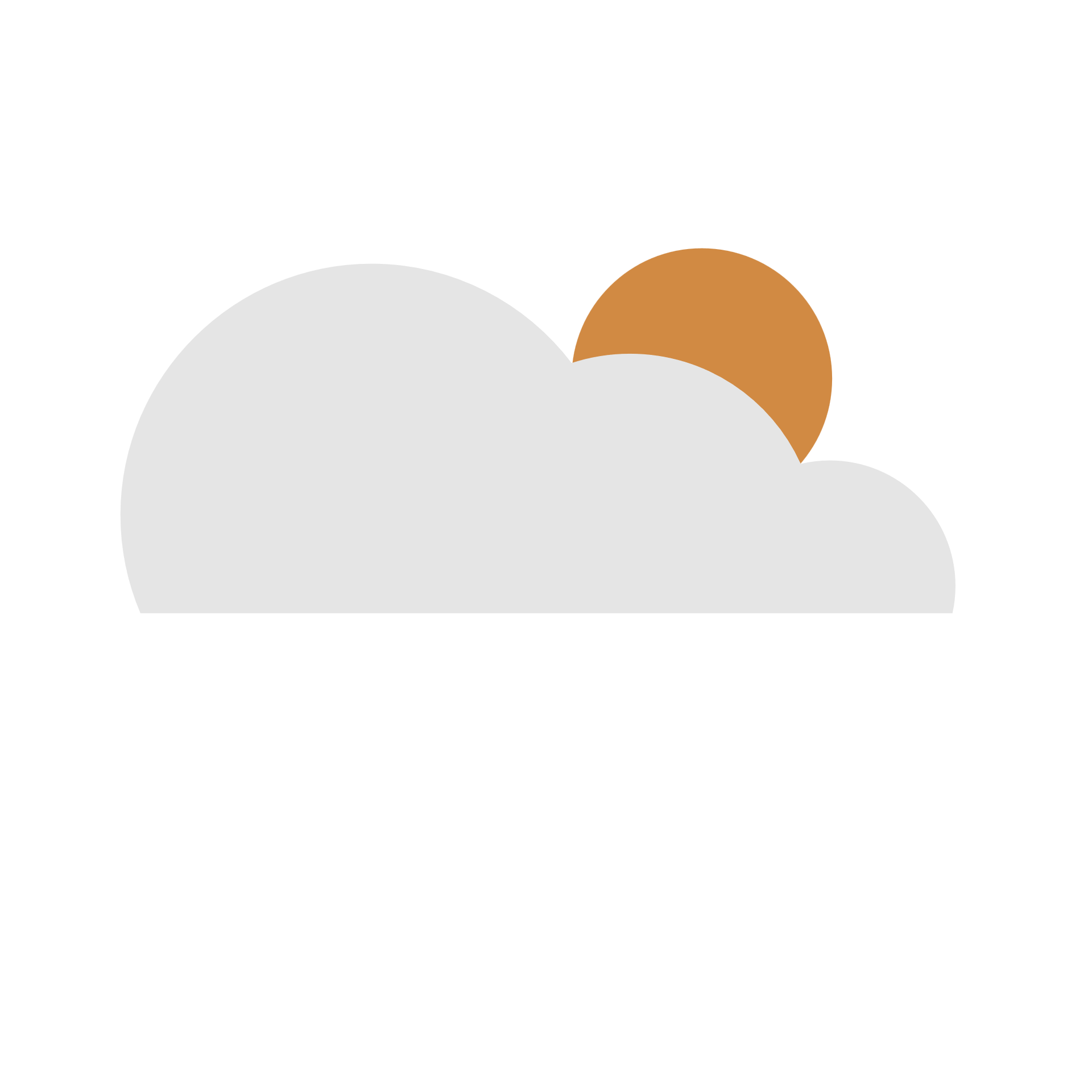 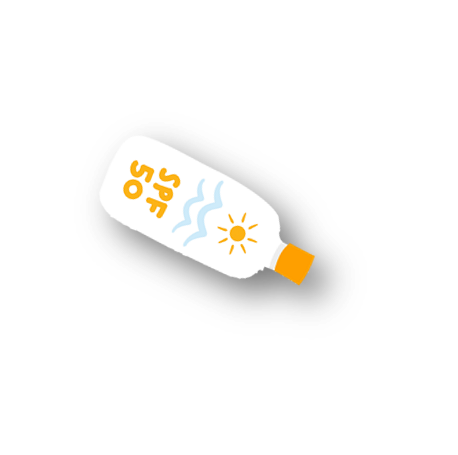 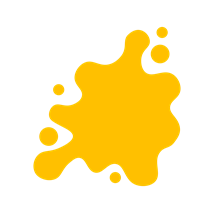 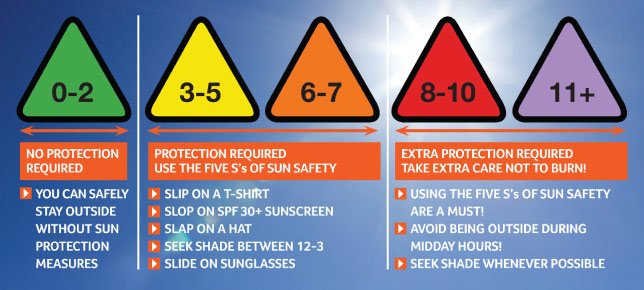 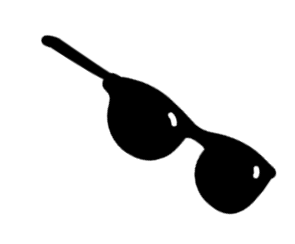 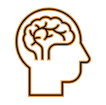 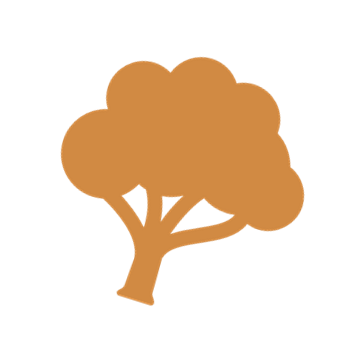 What can your school do to protect you on high UV days?
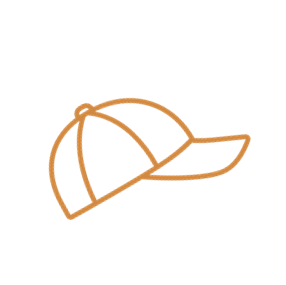 [Speaker Notes: Stress importance of avoiding the sun when UV rating is high.
Limit time outside / during PE
Make sure clothing is appropriate – shoulders covered / wide-brimmed hat
Ensure suncream has been applied before playtimes
Have indoor activities at lunchtime
Invest in playground shade]
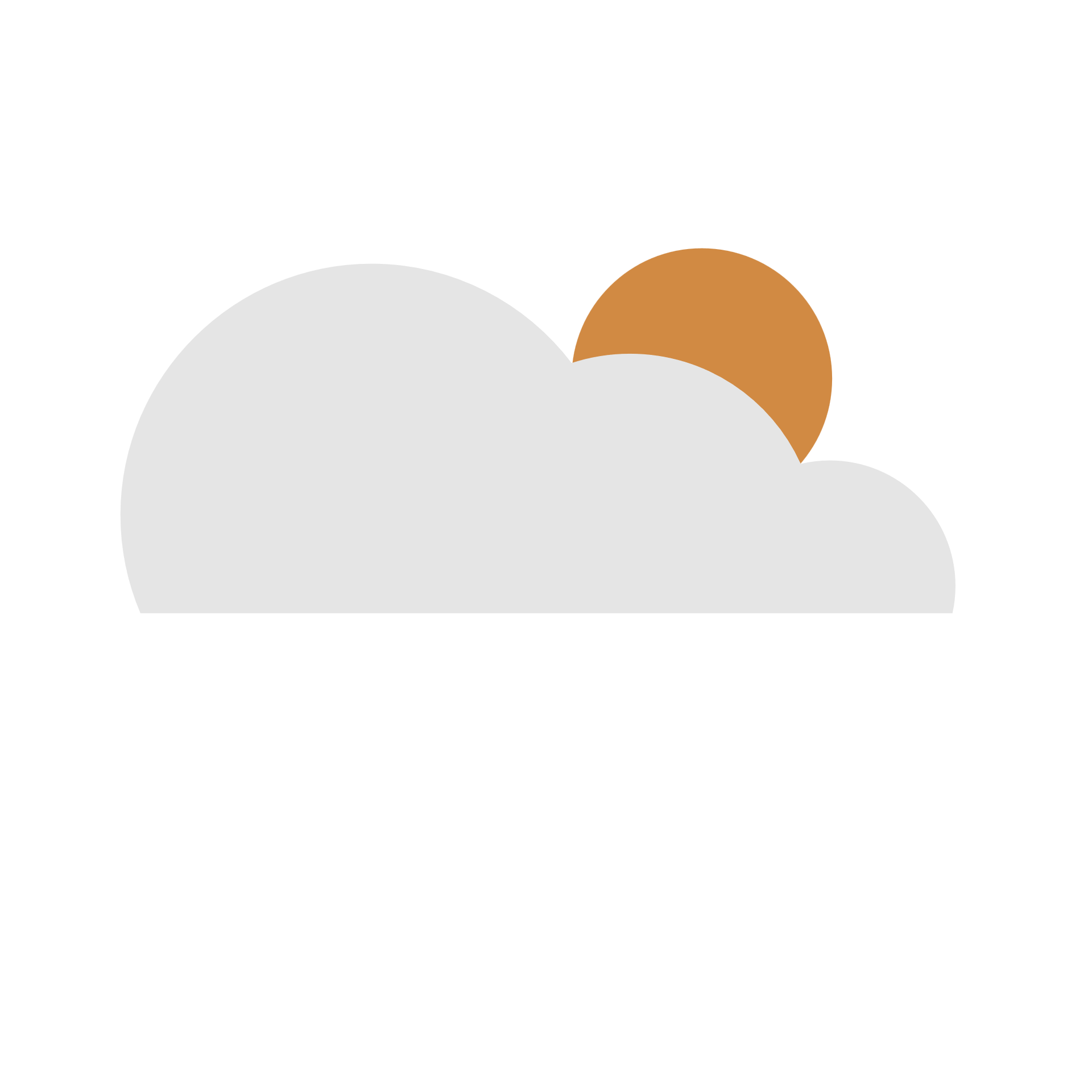 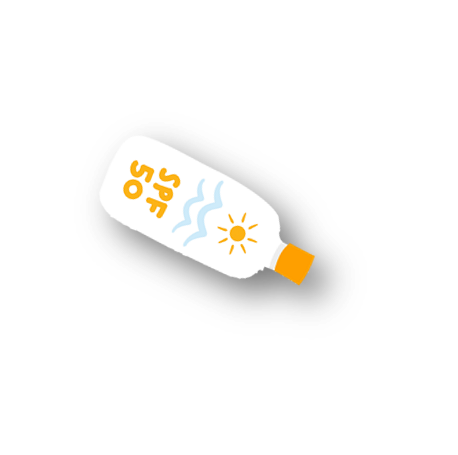 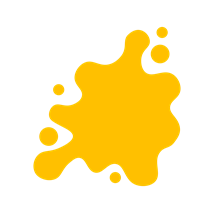 True or False?I can get burned on cloudy days.
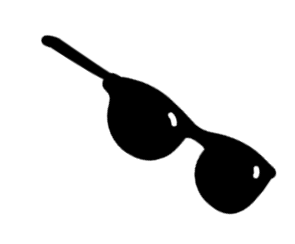 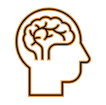 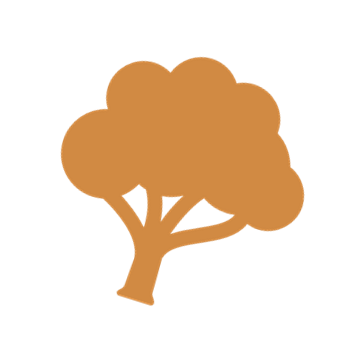 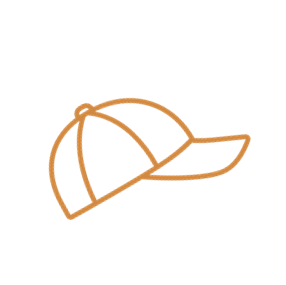 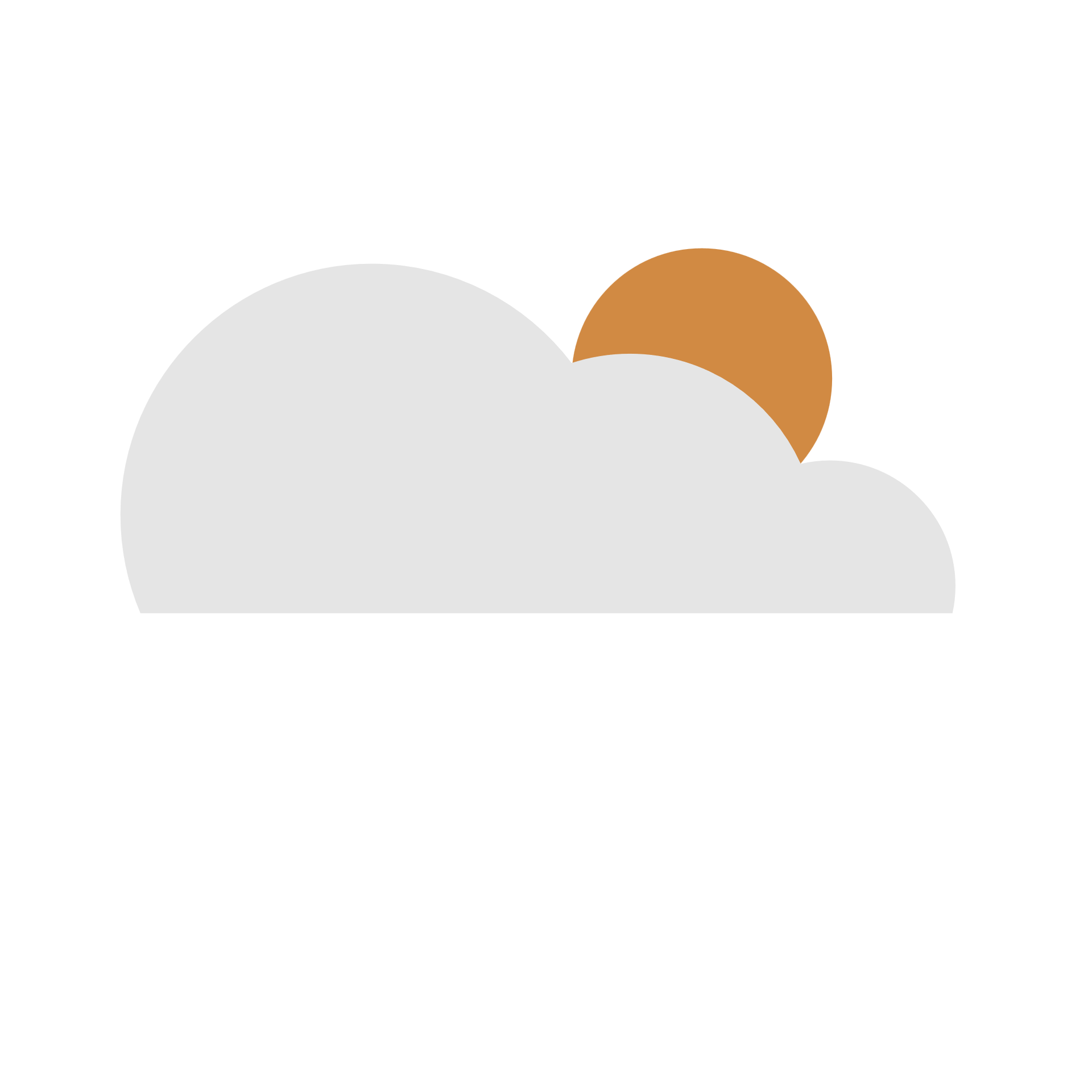 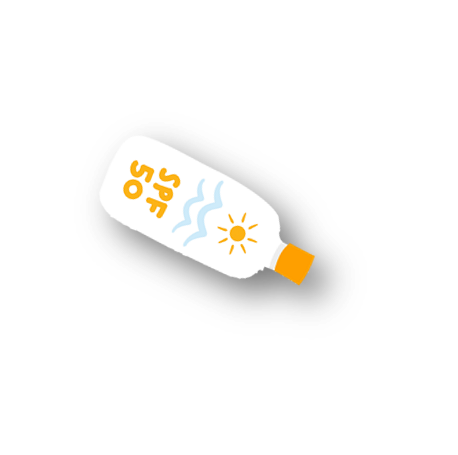 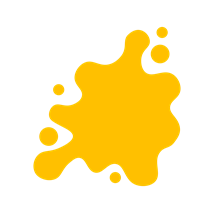 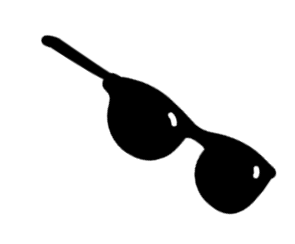 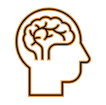 True or false? The sun is strongest in the middle of the day.
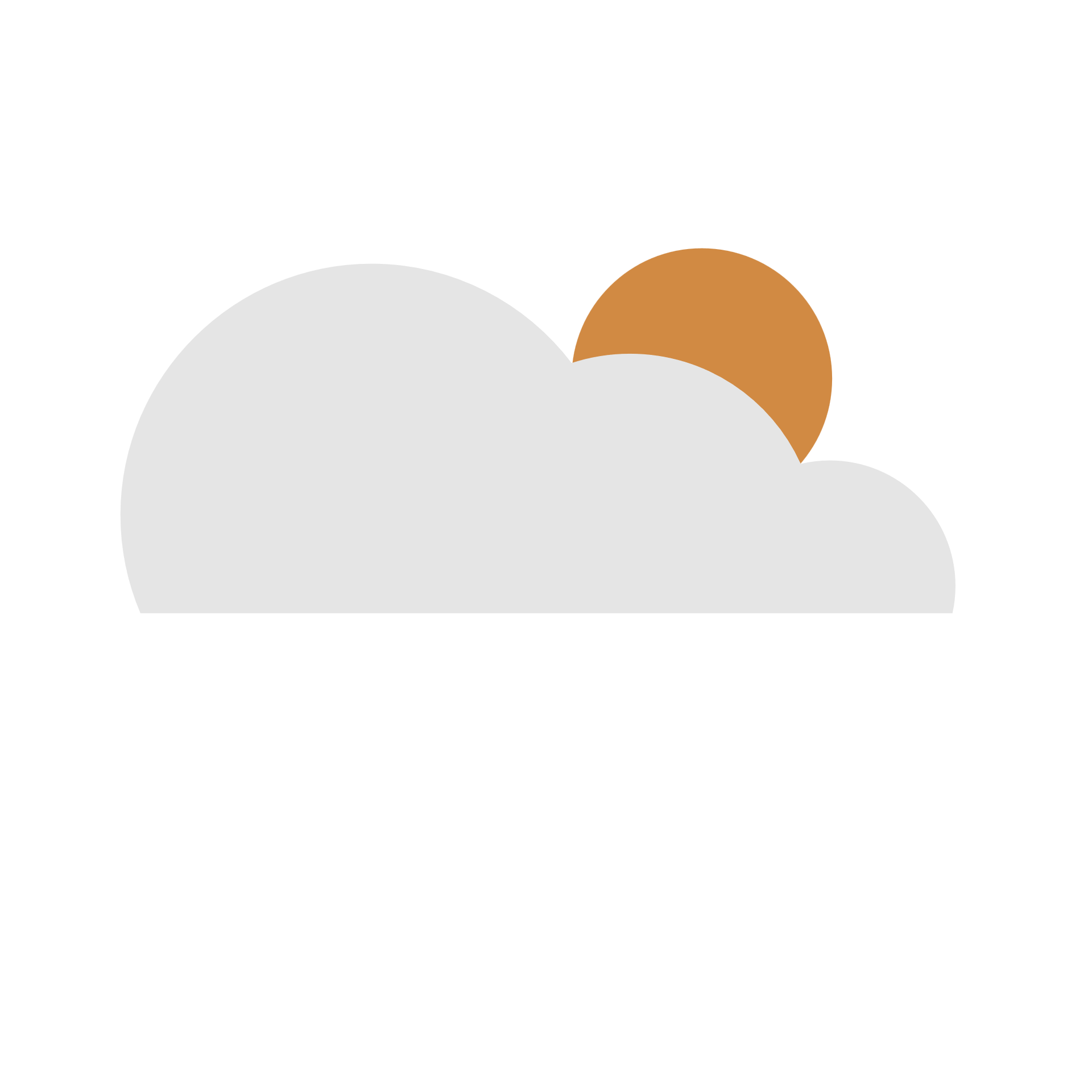 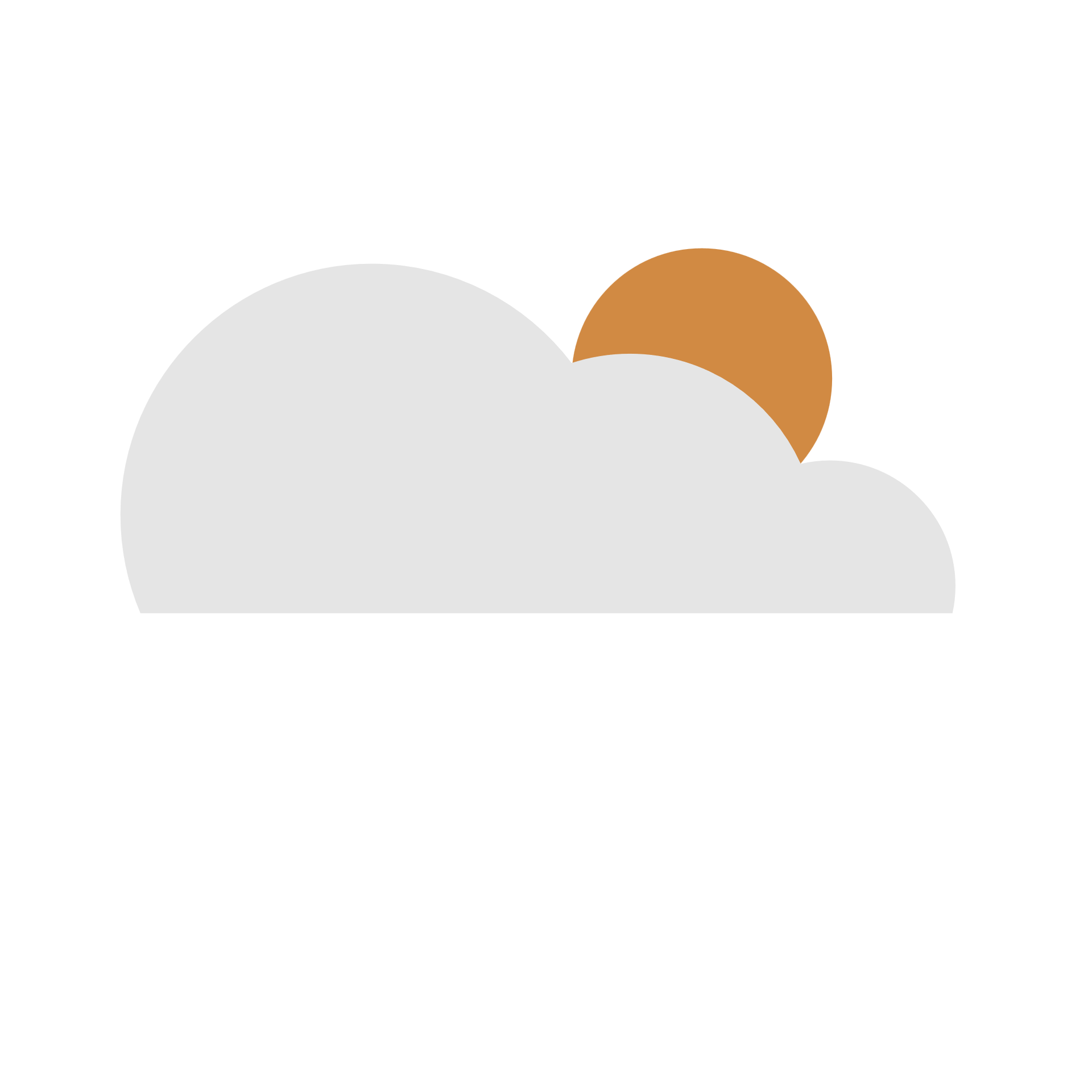 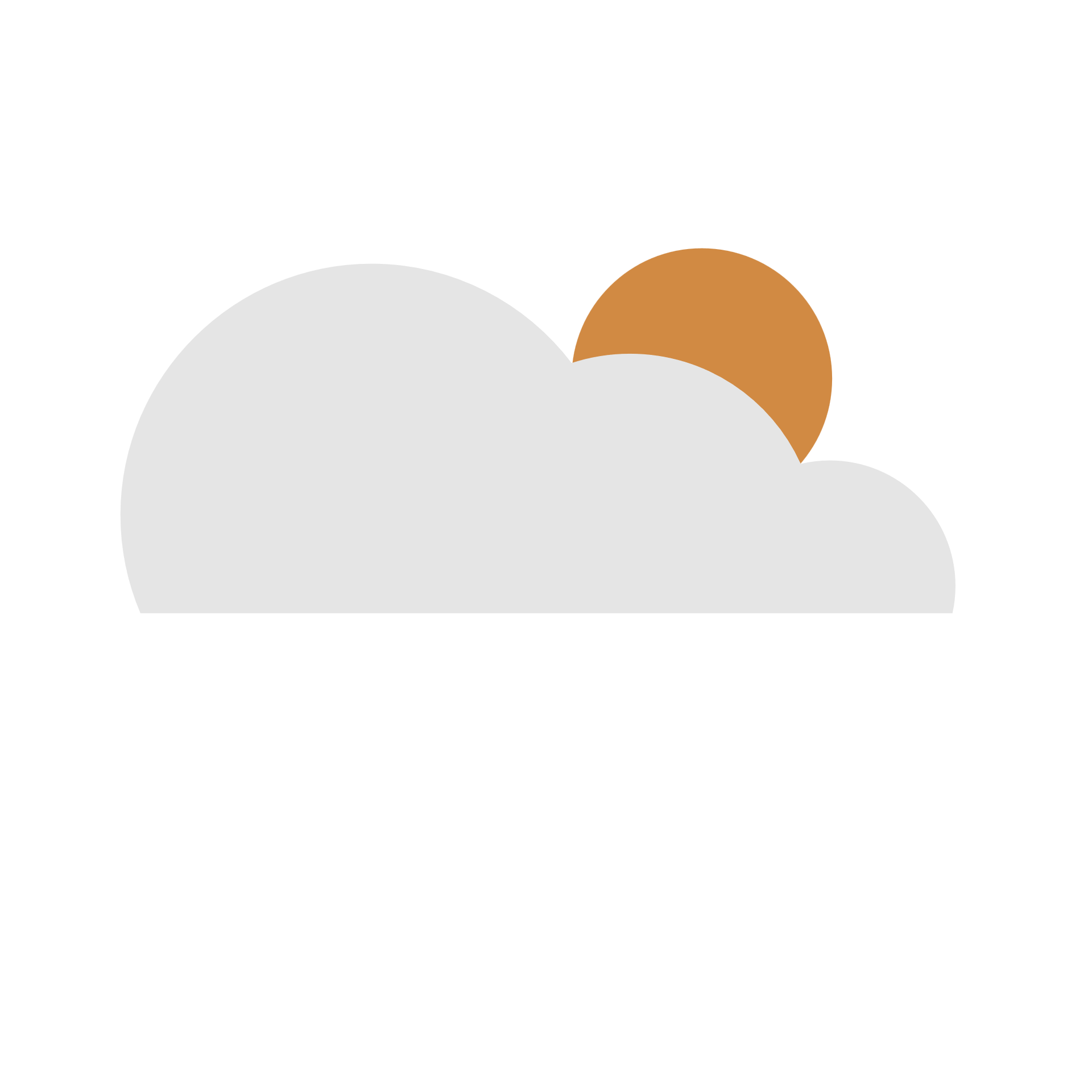 Fun fact! If your shadow is taller than you are, your UV exposure is likely to be lower. But... if your shadow is shorter than you are, your UV exposure is high.
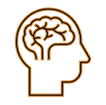 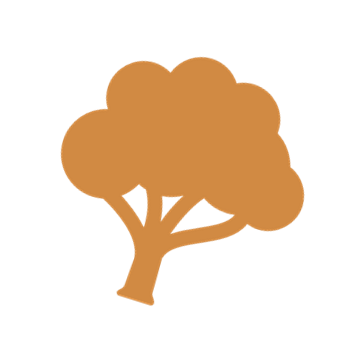 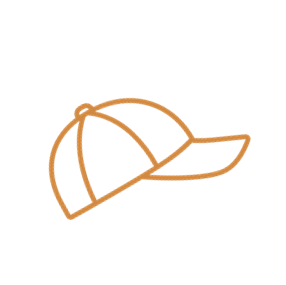 [Speaker Notes: UV light is strongest between 10am and 4pm – most of the time you are at school!]
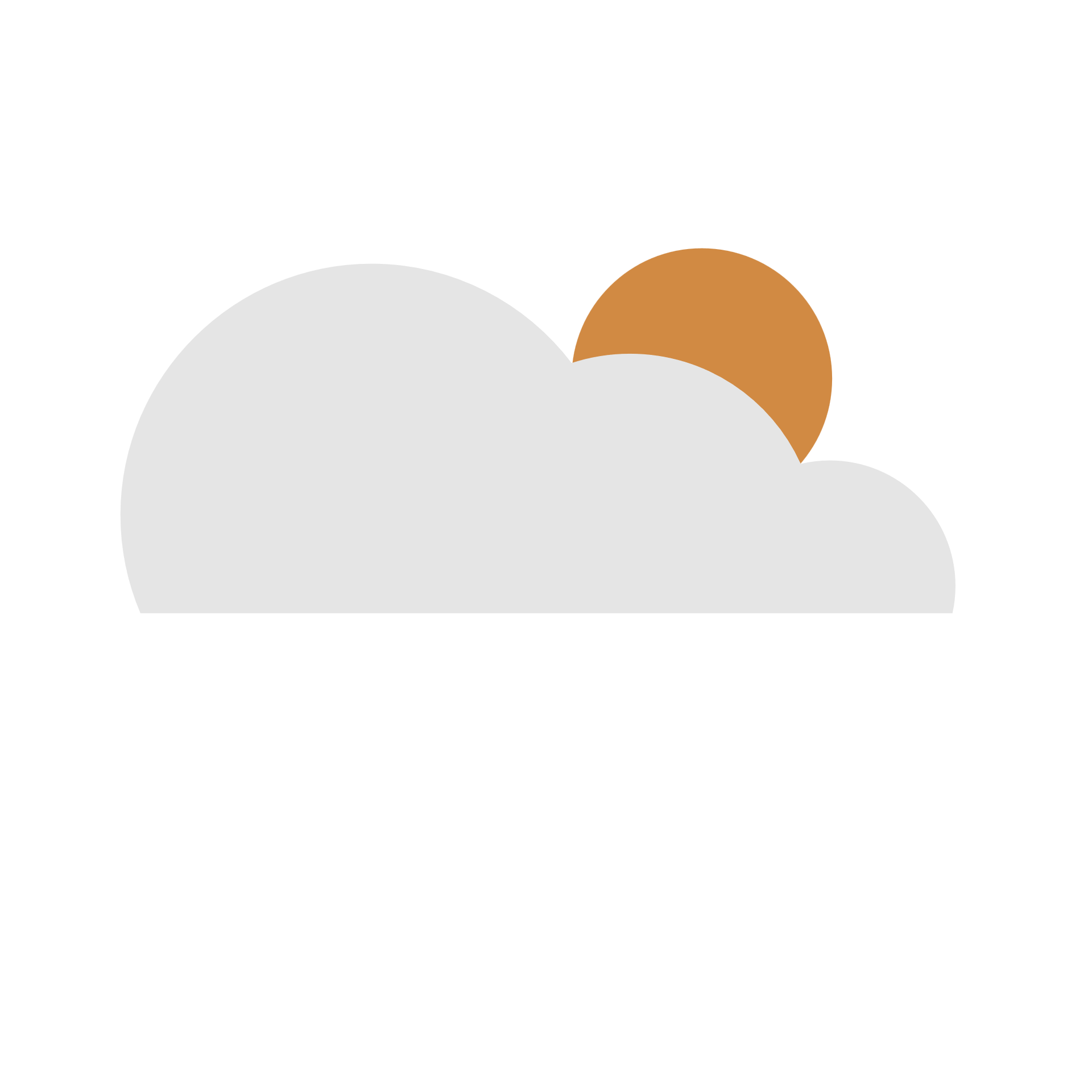 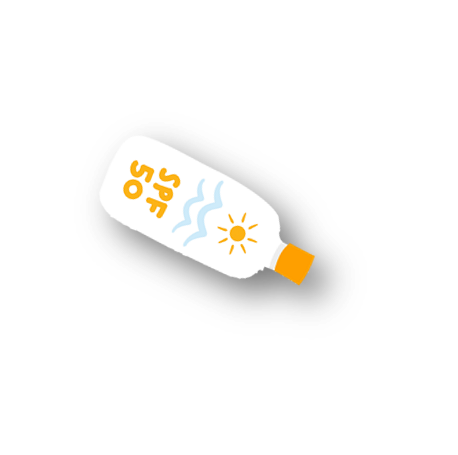 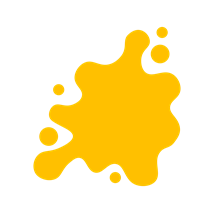 True or False?Suncream with a high number will protect my skin better.
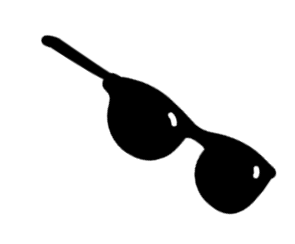 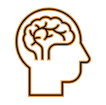 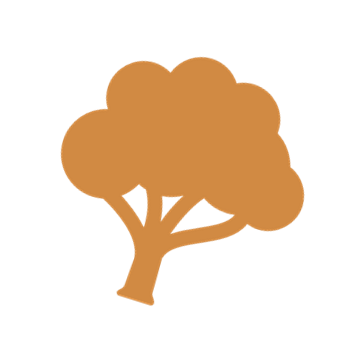 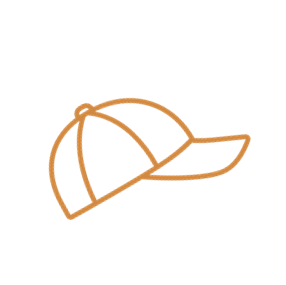 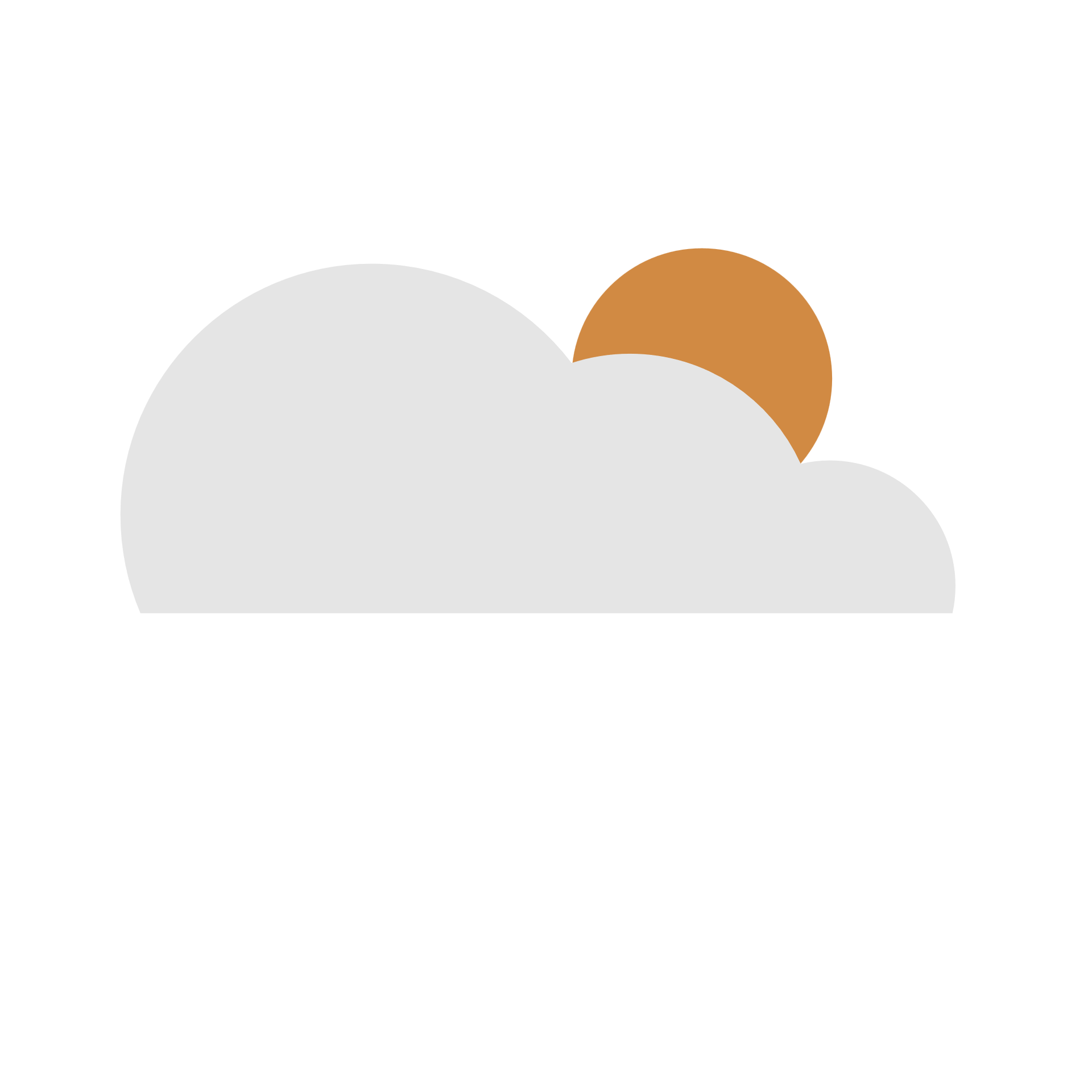 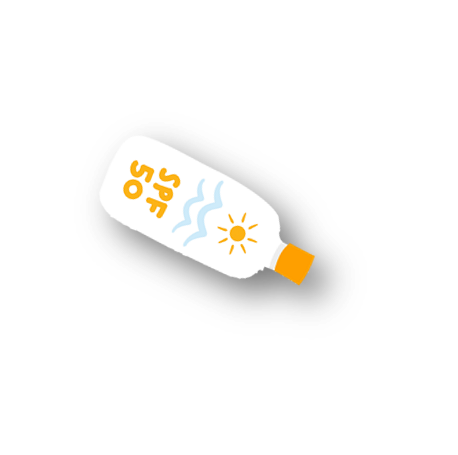 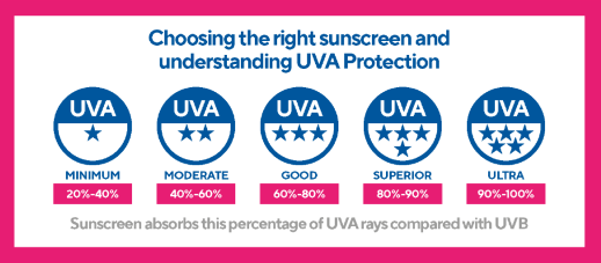 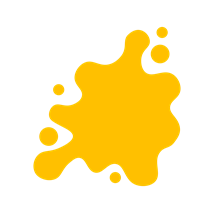 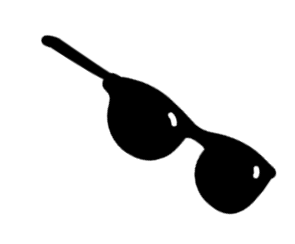 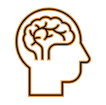 When choosing sunscreen, look for a high SPF (sun protection factor) and a good star rating to protect against both UVB and UVA rays! 😎🌞
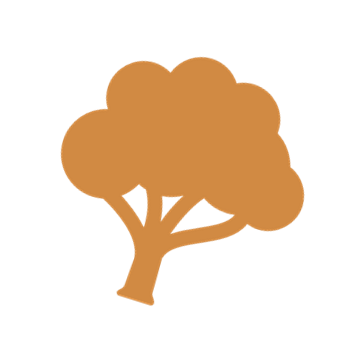 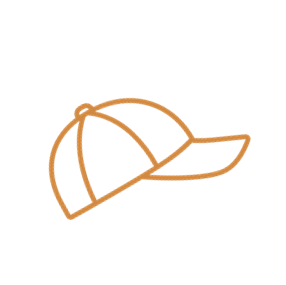 [Speaker Notes: Star rating measure UVA radiation]
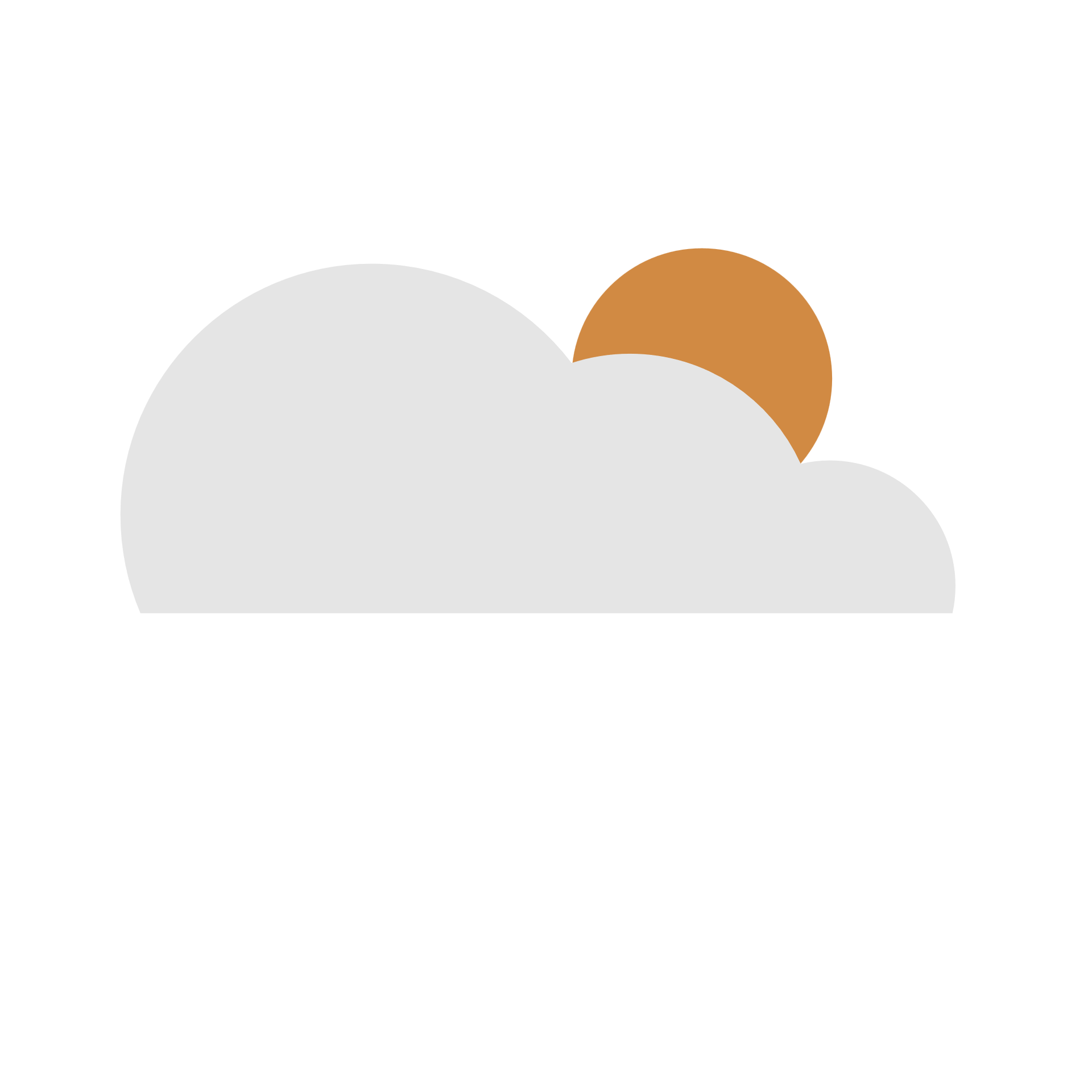 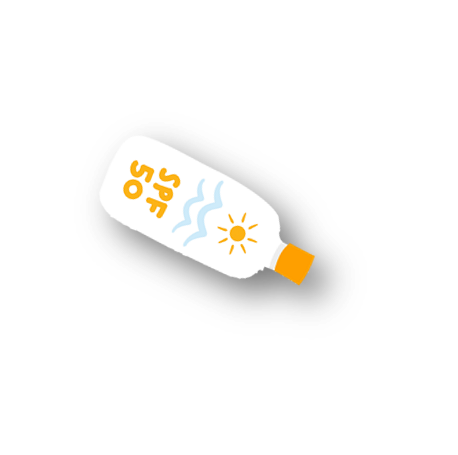 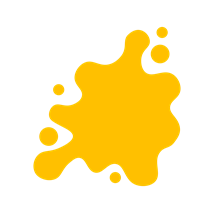 True or False?Applying sunscreen is easy. Don’t forget your back, scalp, ears, lips, eyelids, ears, feet and hands!
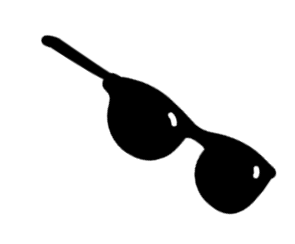 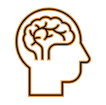 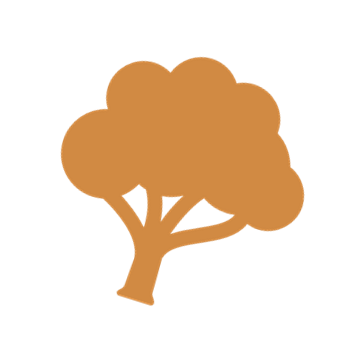 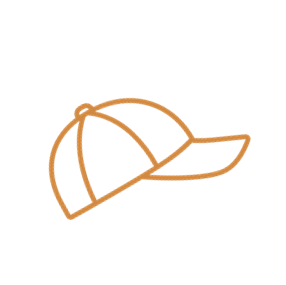 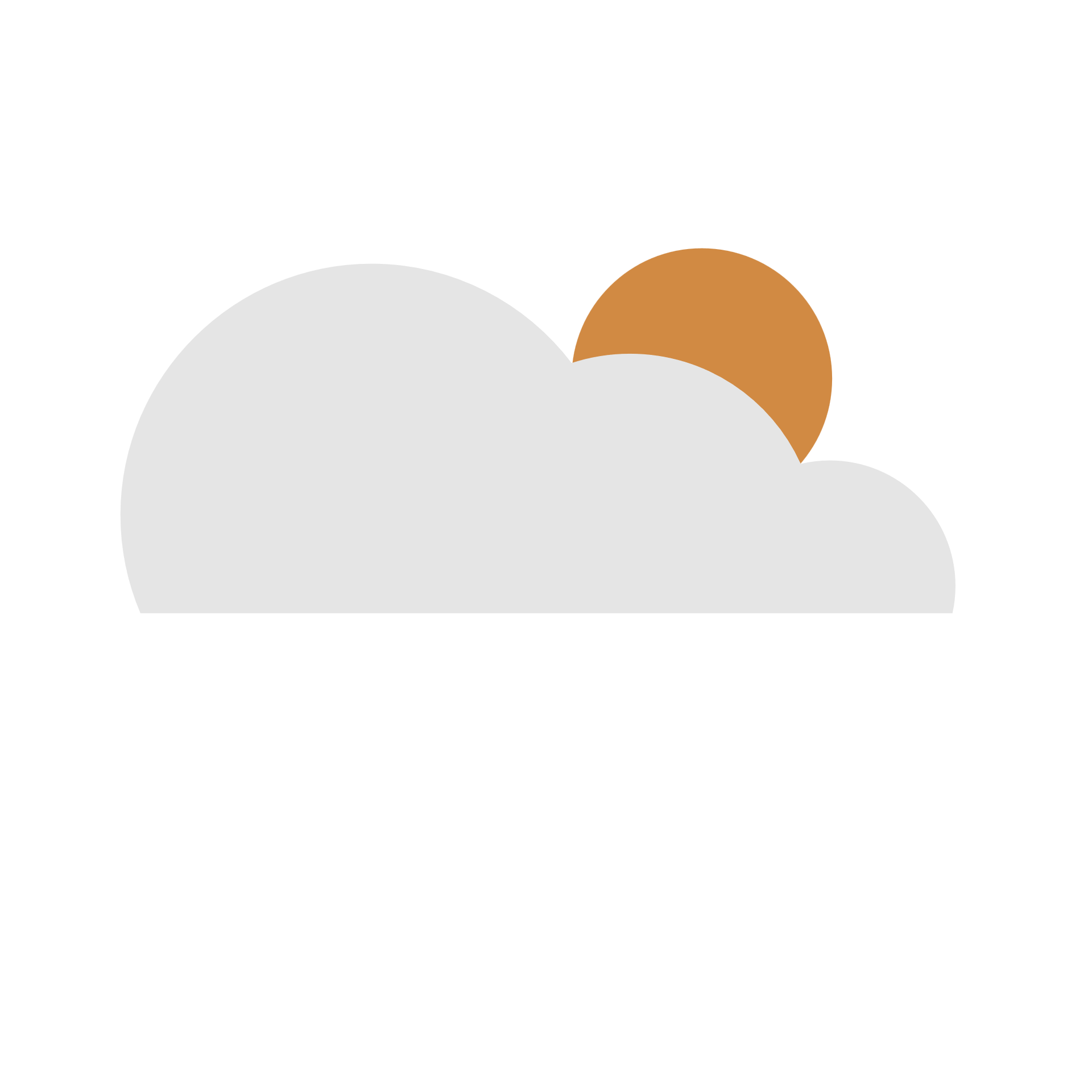 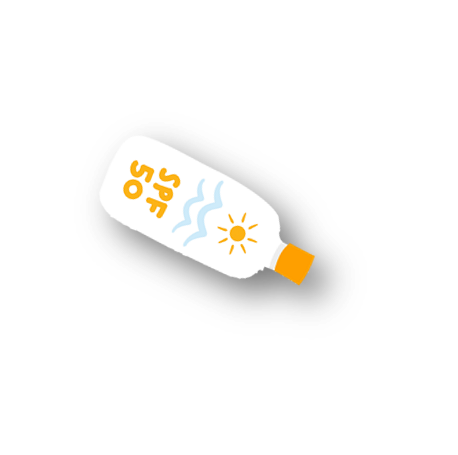 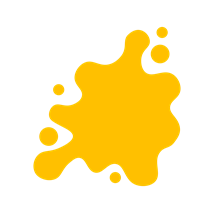 True or False?Too much sunlight can damage my skin.
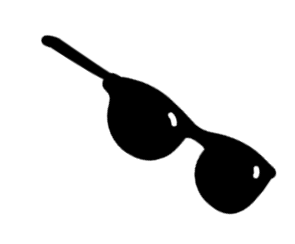 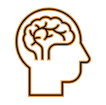 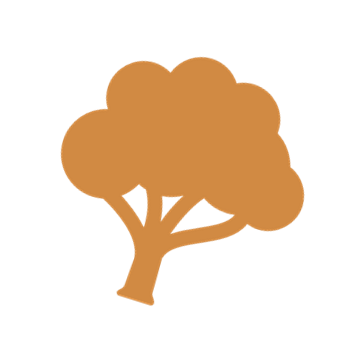 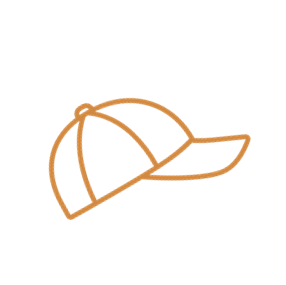 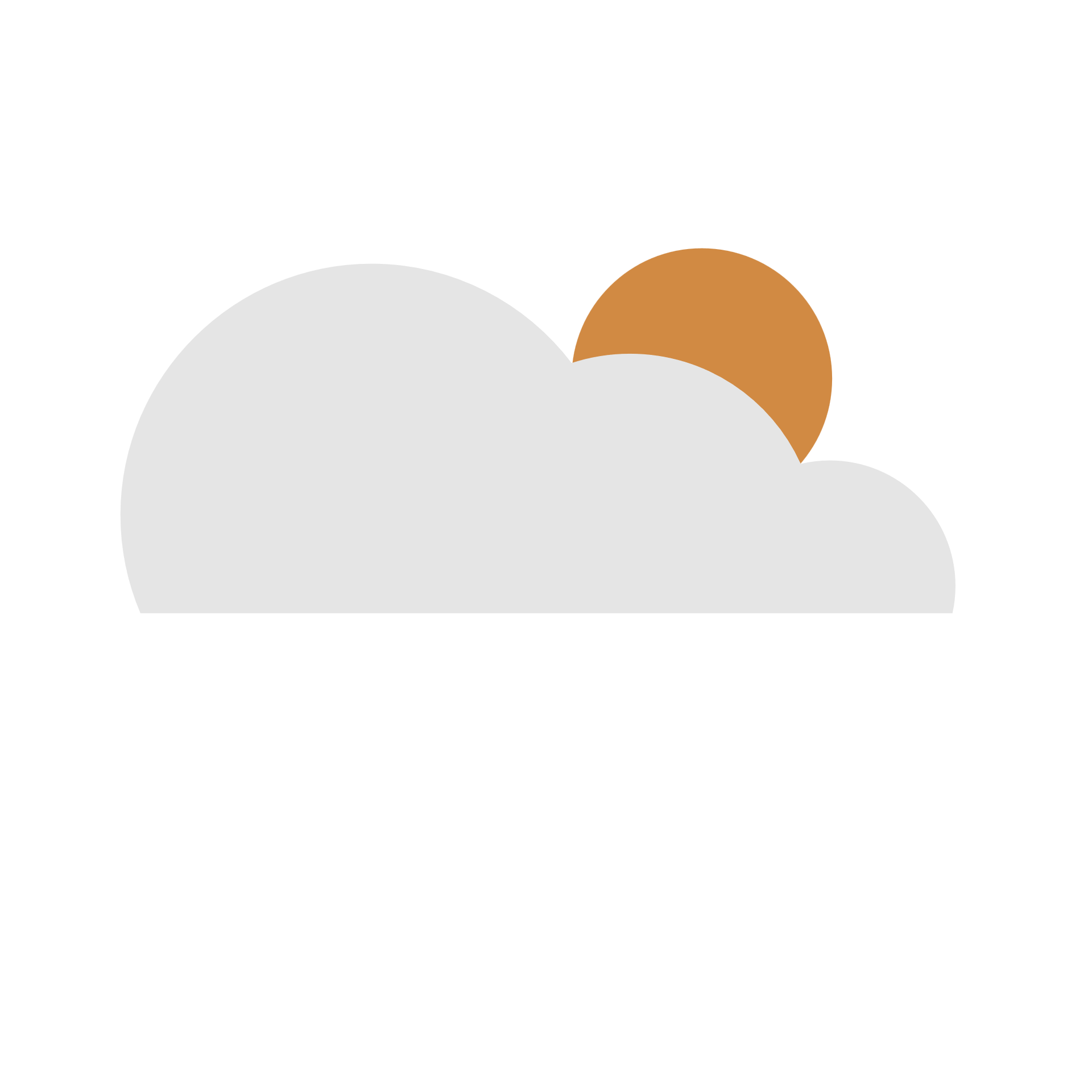 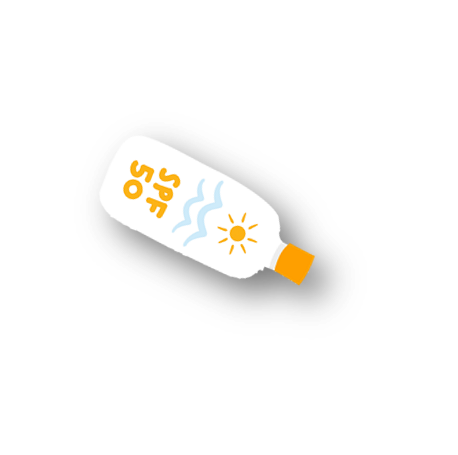 True or false? If I get sunburnt as a child, it won't matter when I am older.
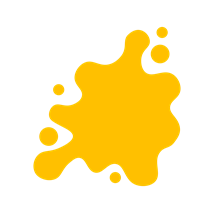 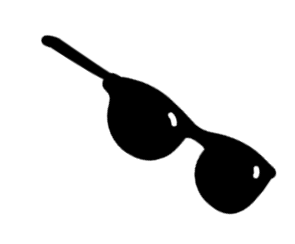 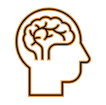 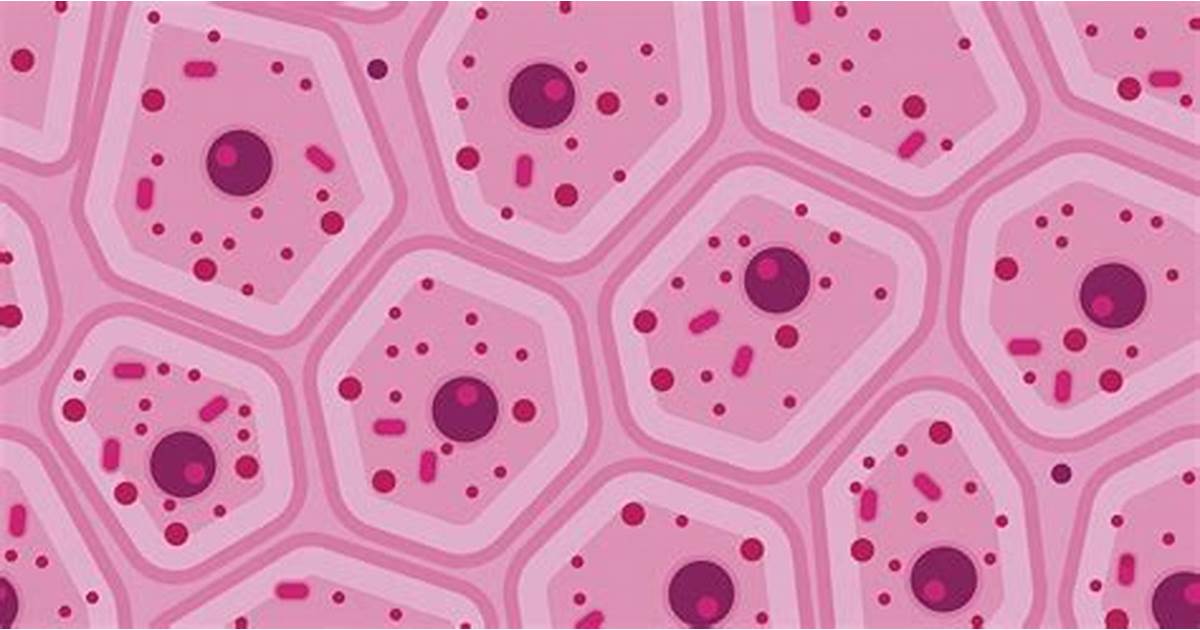 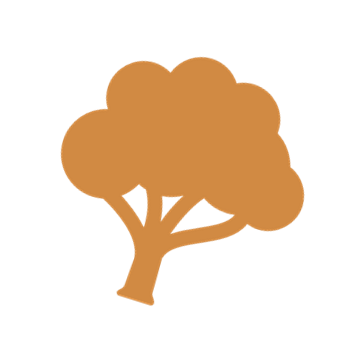 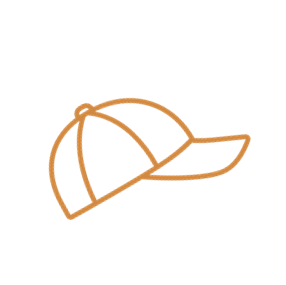 [Speaker Notes: Discussion about skin cells and possible changes to cells in later life.]
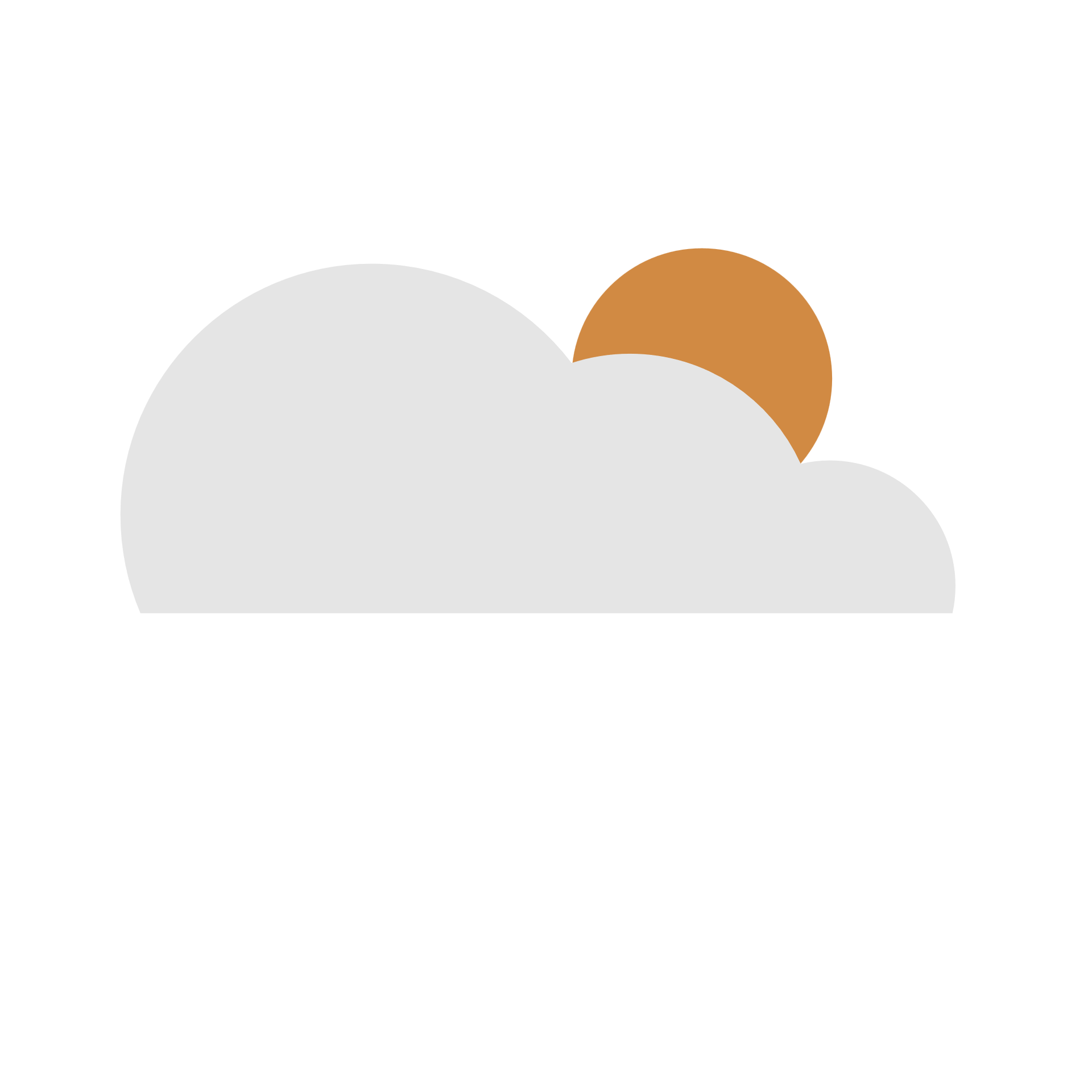 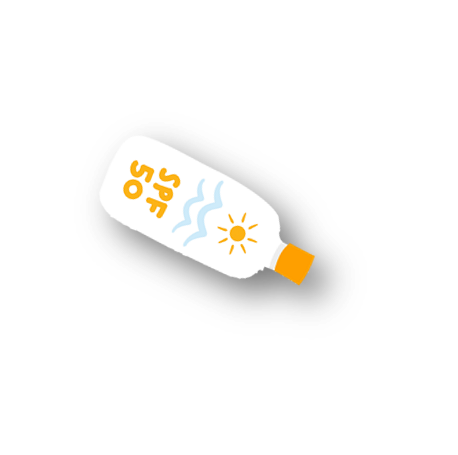 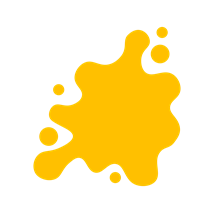 True or false?The best way to protect your skin is to wear suncream.
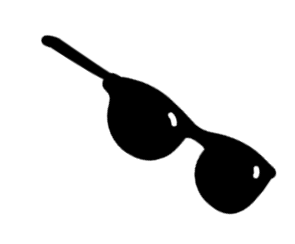 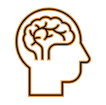 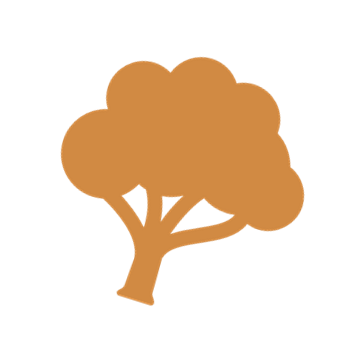 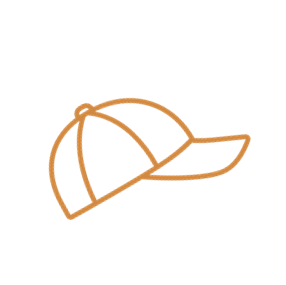 [Speaker Notes: False – it's the last defense against the sun.
Remember there are 5 s's.]
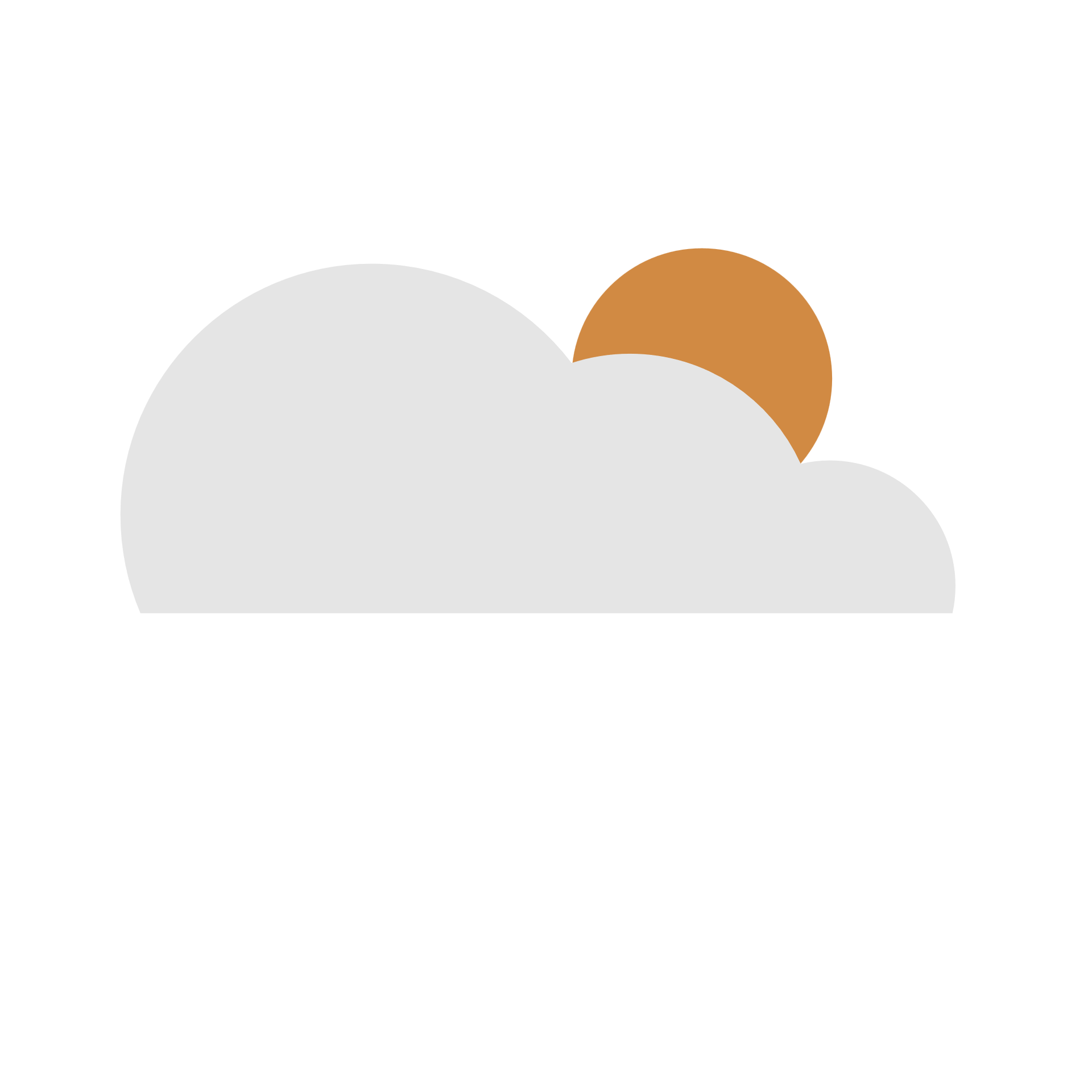 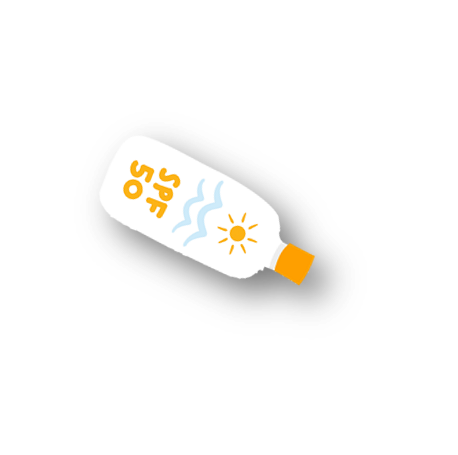 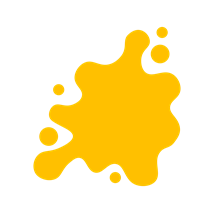 Based on what you have learned today, let’s vote on the following statements:
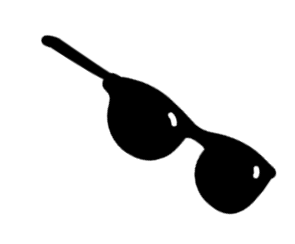 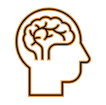 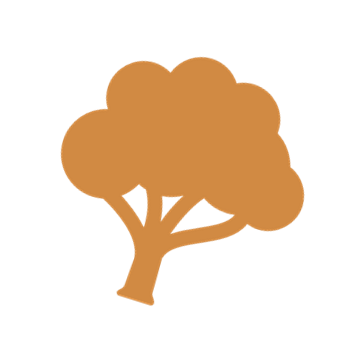 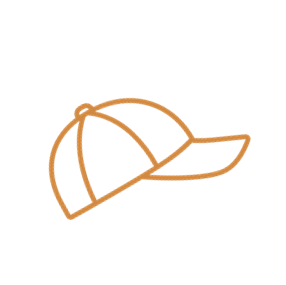 [Speaker Notes: False – it's the last defense against the sun.
Remember there are 5 s's.]
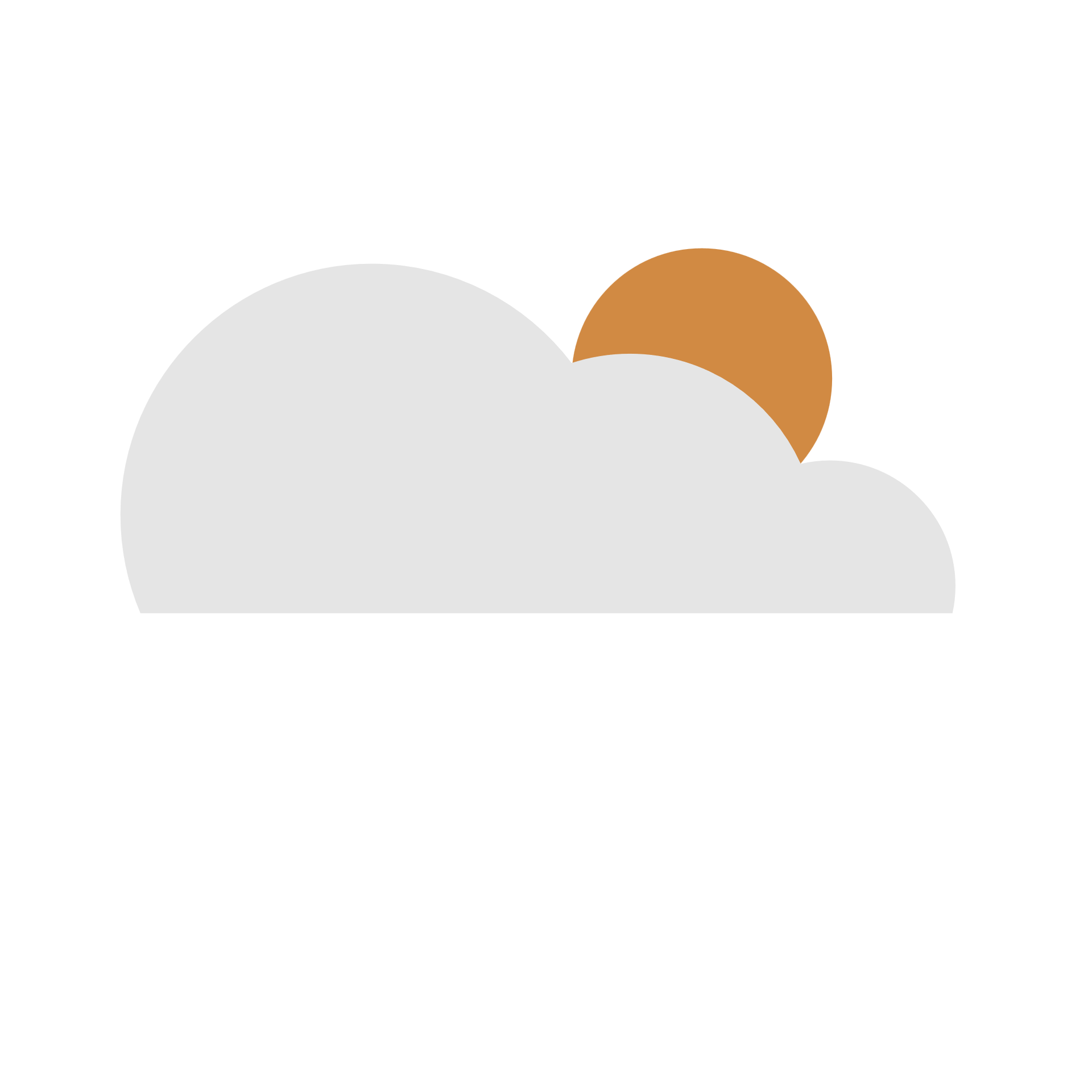 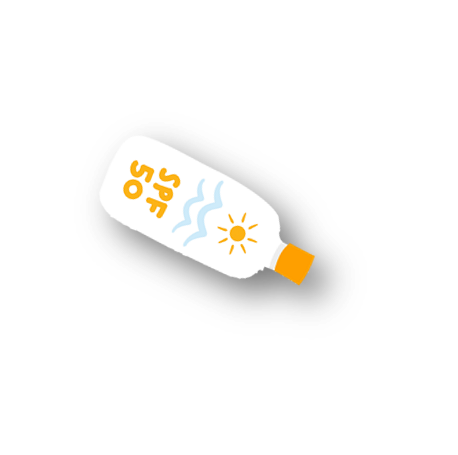 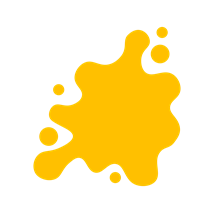 I will play in the shade at school.
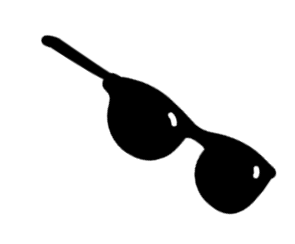 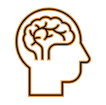 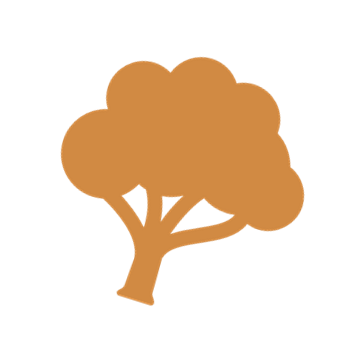 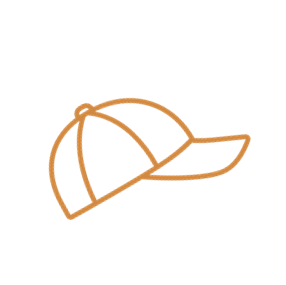 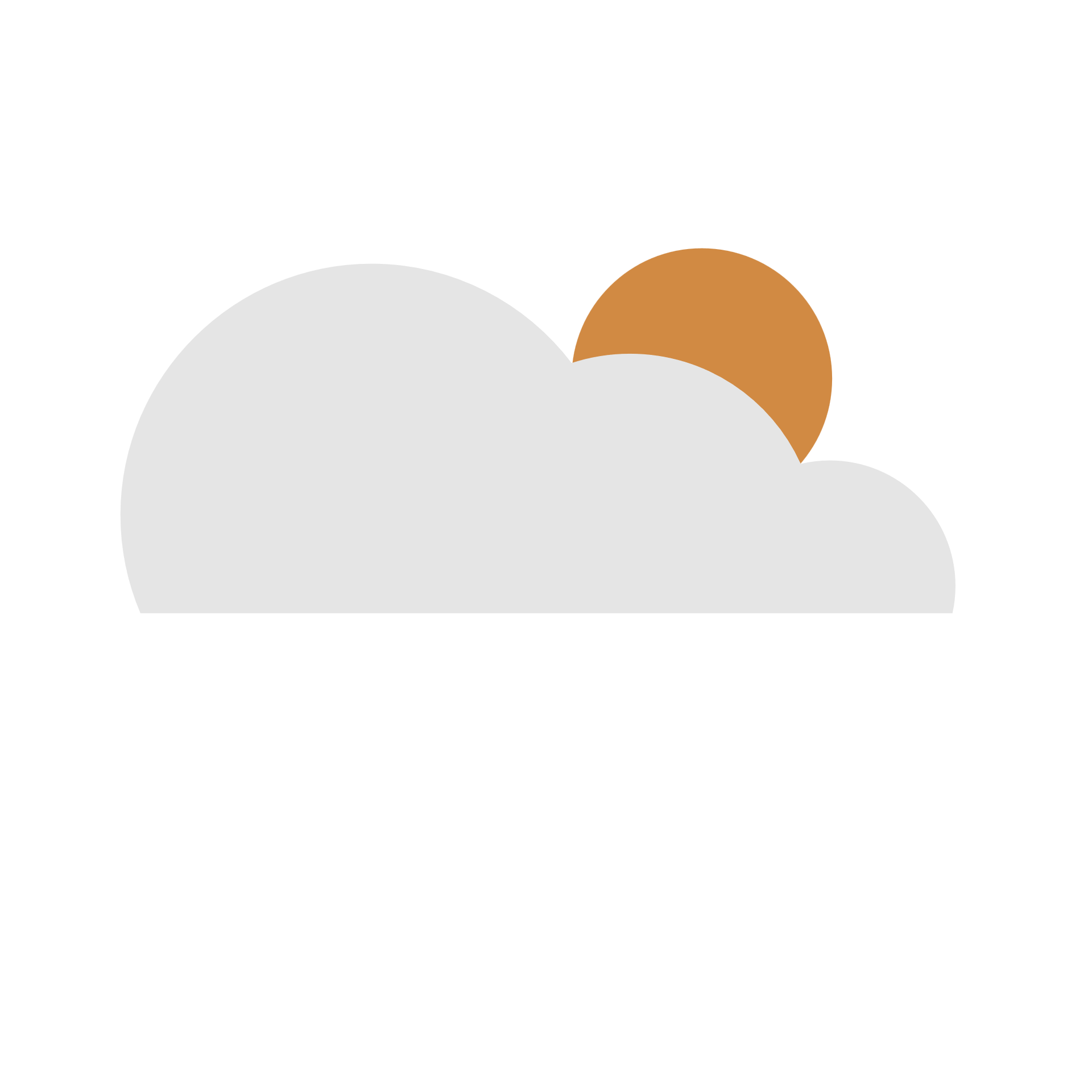 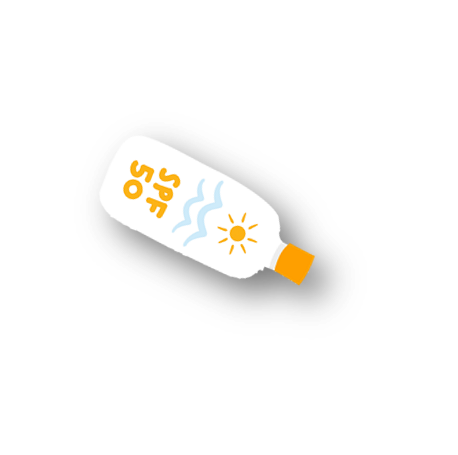 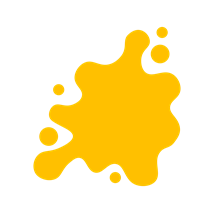 I will bring a hat to school.
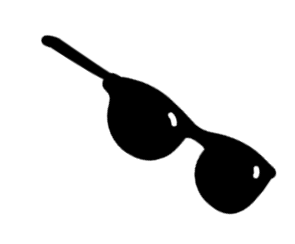 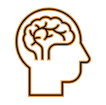 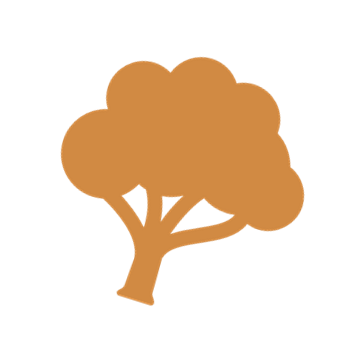 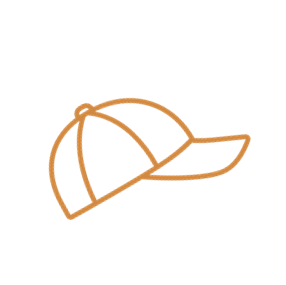 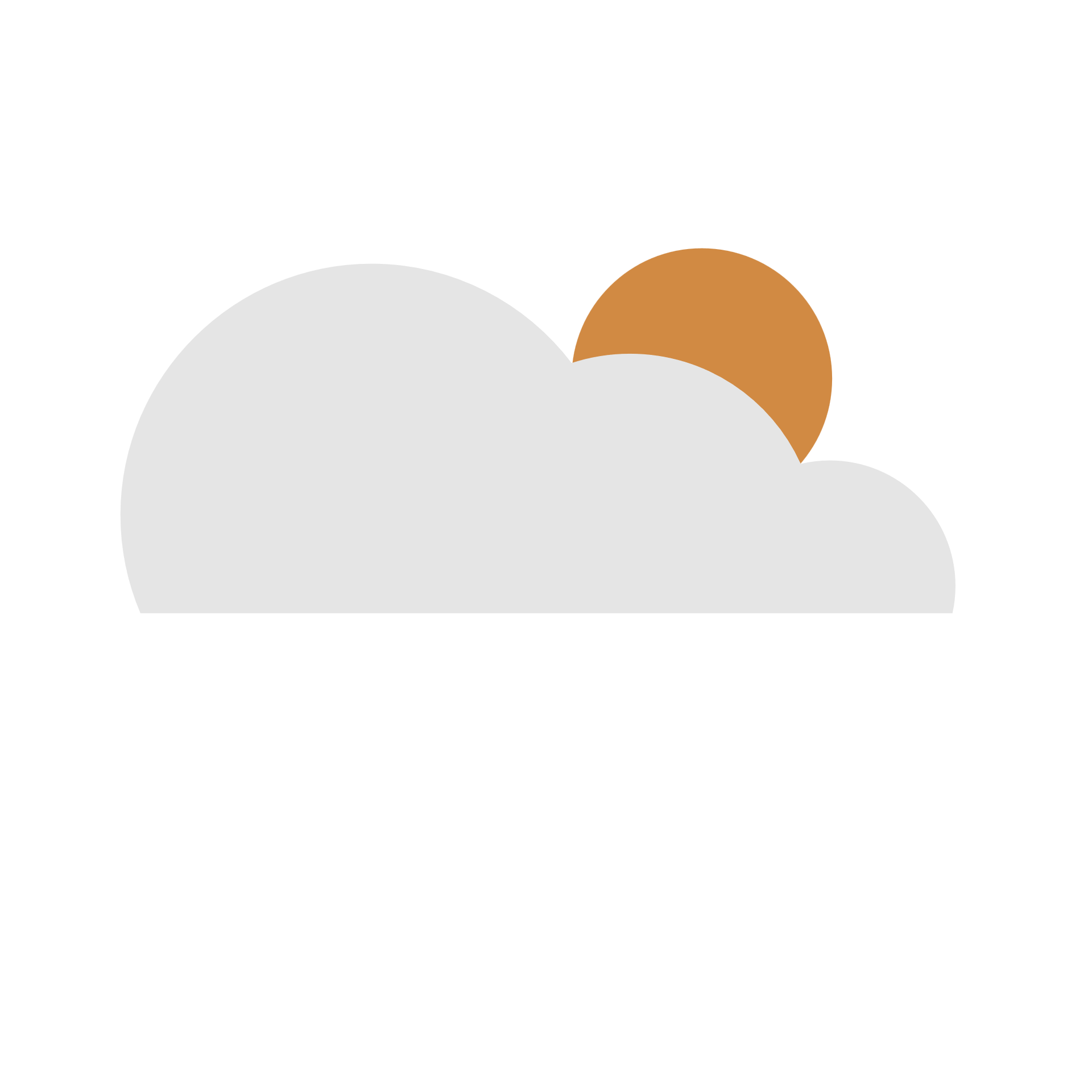 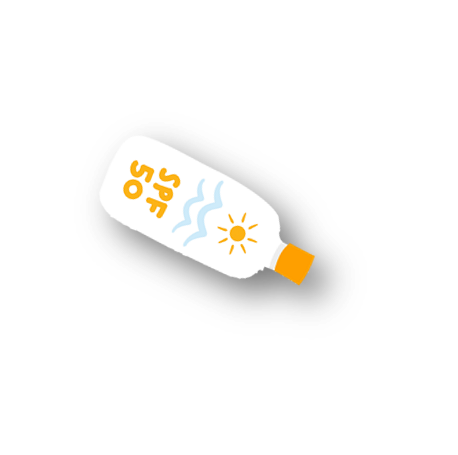 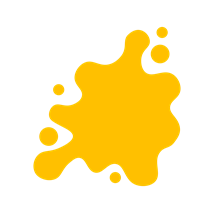 I will apply sunscreen on sunny days and cloudy days when the UV rating is above 3 or above.
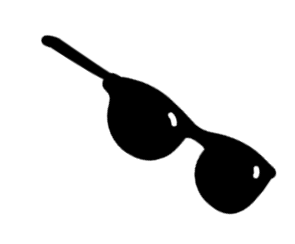 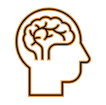 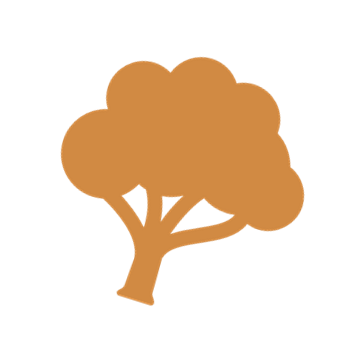 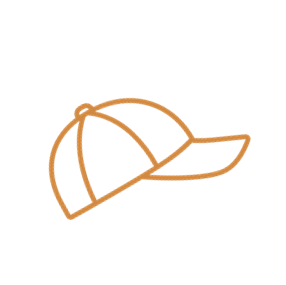 What we did…
THE QUIZ
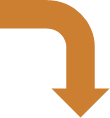 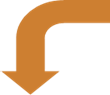 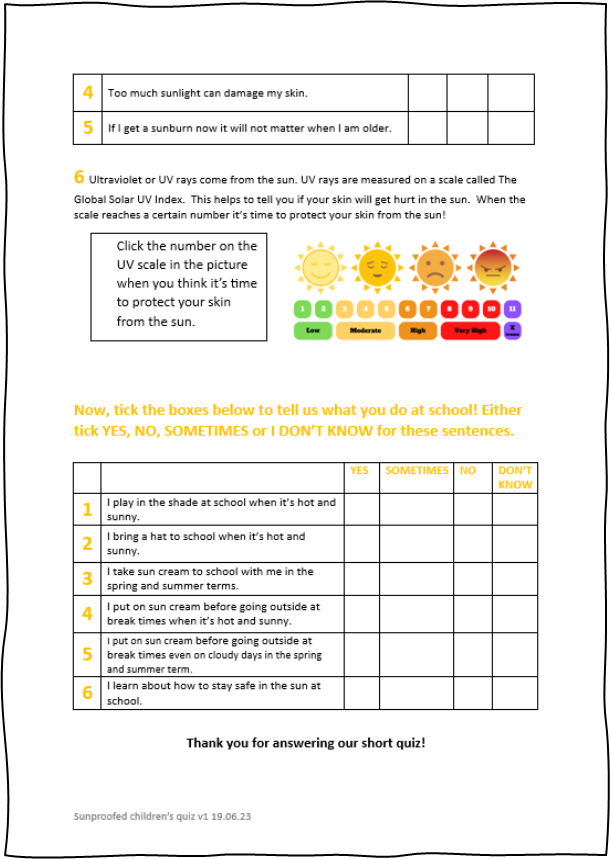 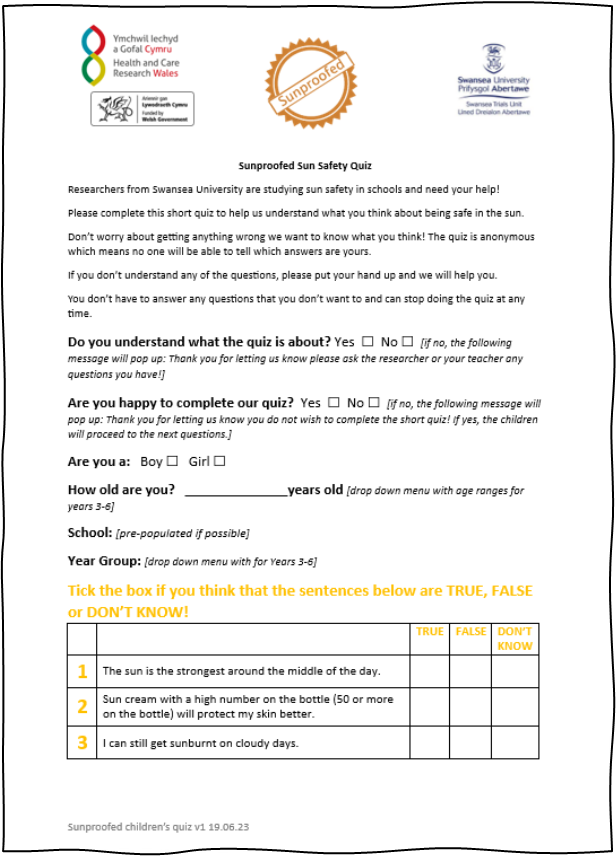 By now you will have all completed our quiz! 
We wanted to know how well you understand about keeping yourself safe in the sun. 
We'll put your answers together in an online database.
Fun fact! A database is something used in 
	research to see all the data in one 
	place on a computer and to store it 
	safely to look at later.
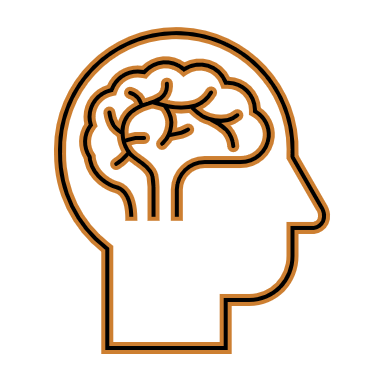 Page 1
Page 2